EVENT HORIZON TELESCOPE:A PRIMEIRA SOMBRA DE UM BURACO NEGRO
André Luiz M. R. de Oliveira [andreoliveira5031@gmail.com]   |   Natália Palivanas [natalia.palivanas@usp.br] 	                           27/04/2019
BREVÍSSIMA HISTÓRIA DA Gravitação
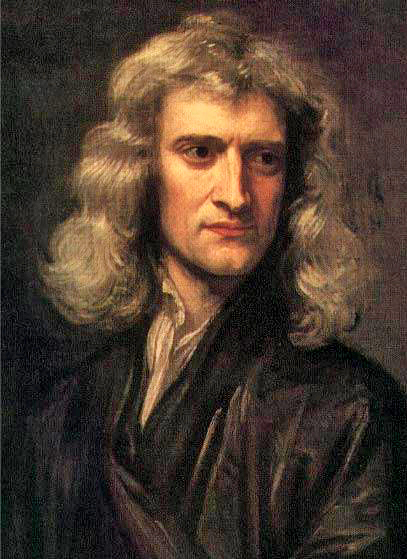 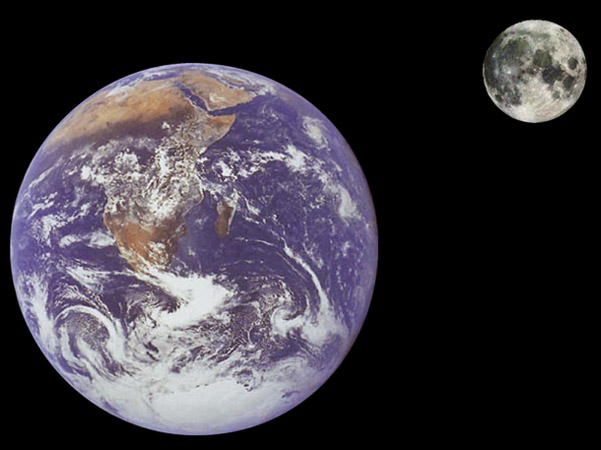 Ação à distância???
Força instantânea?
Órbita de Mercúrio.
Isaac Newton
A SOLUÇÃO DE EINSTEIN: RELATIVIDADE GERAL
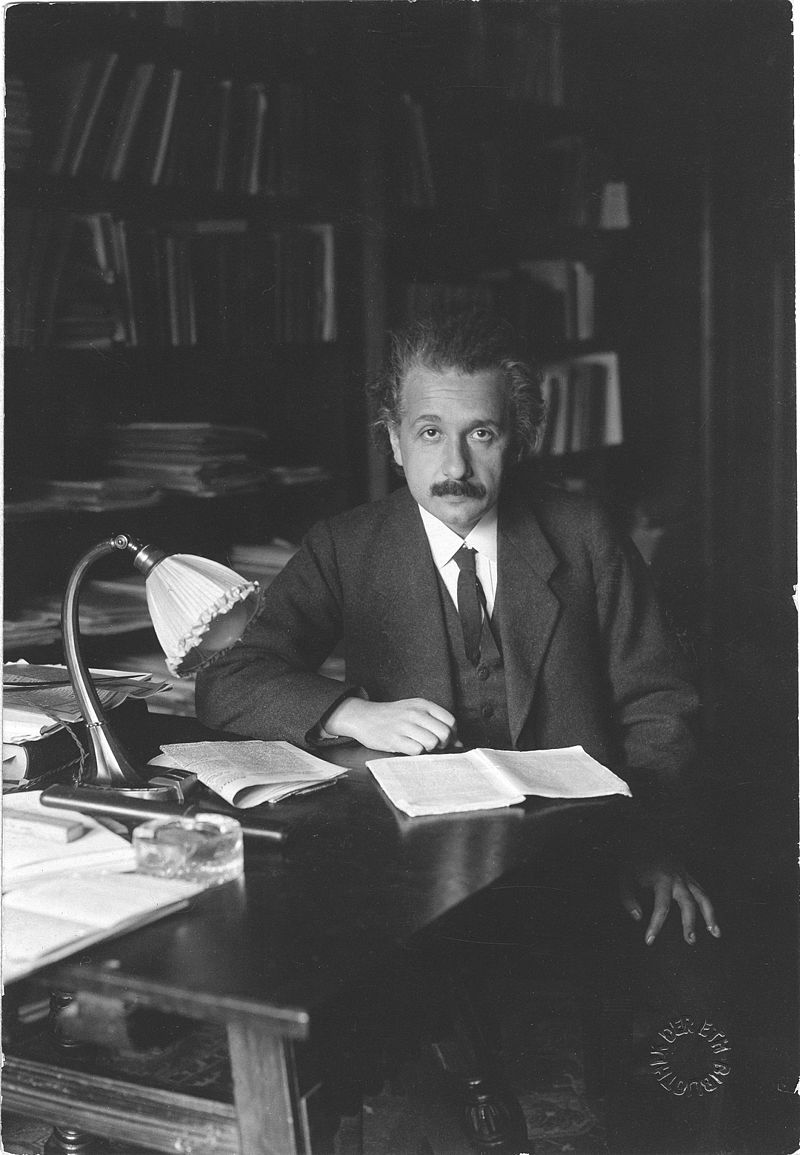 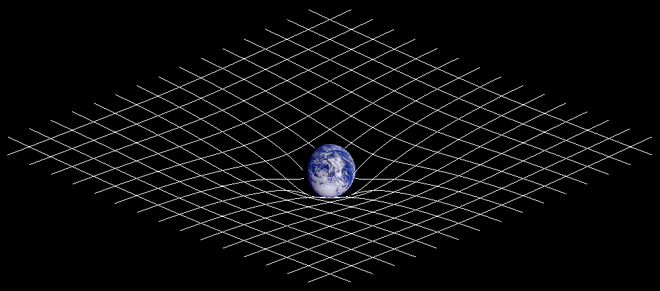 Albert Einstein
Algumas evidências da rg
O ECLIPSE SOLAR TOTAL DE 29/05/1919
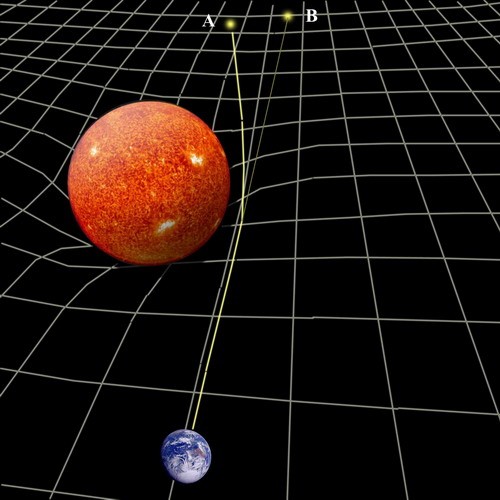 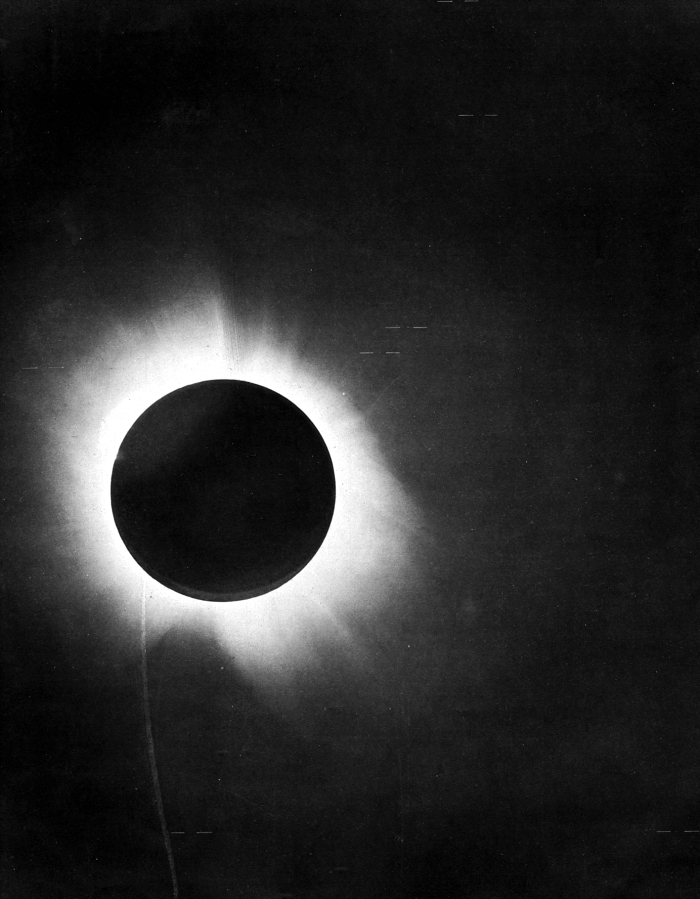 Eclipse solar total
(29 de maio de 1919)
LENTES GRAVITACIONAIS
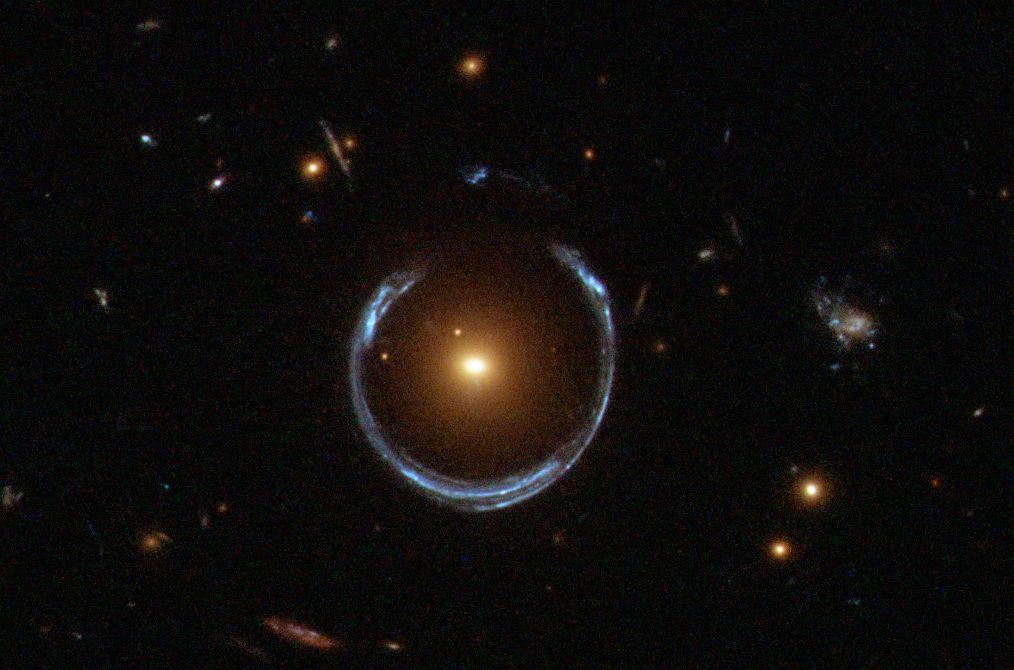 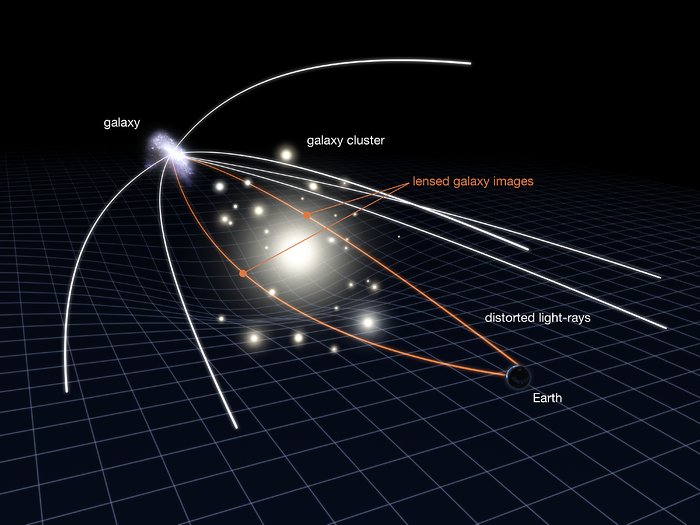 Efeito de lente gravitacional
https://www.spacetelescope.org/images/heic1106c/
Anel de Einstein LRG 3-757
https://apod.nasa.gov/apod/ap111221.html
BURACO NEGRO: CONSEQUÊNCIA DA RG
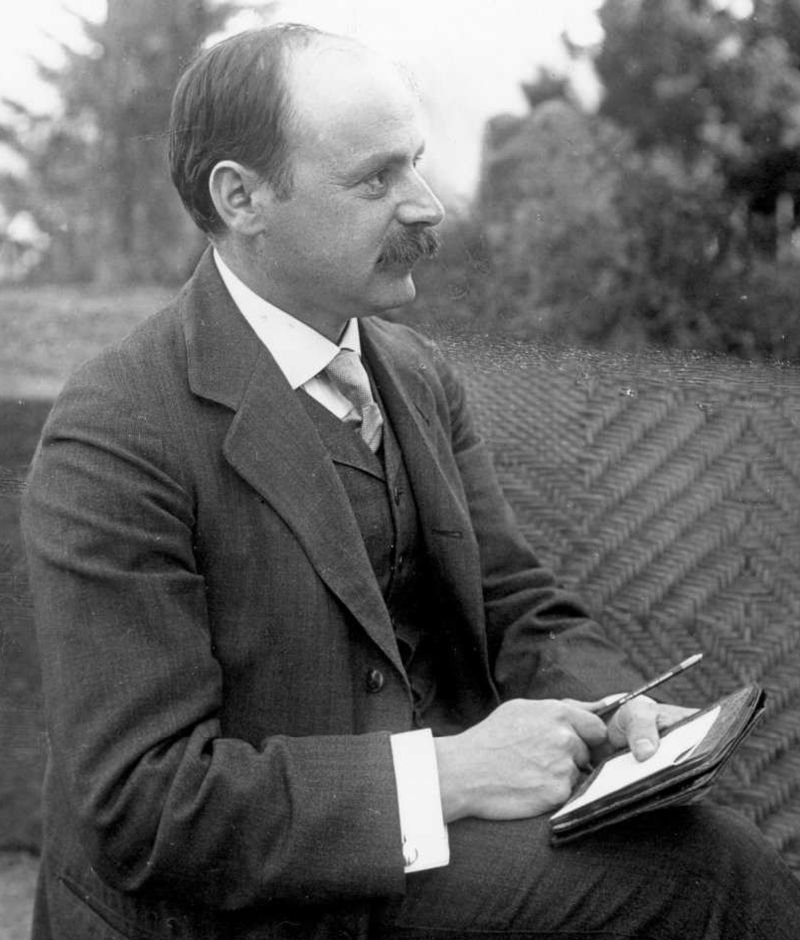 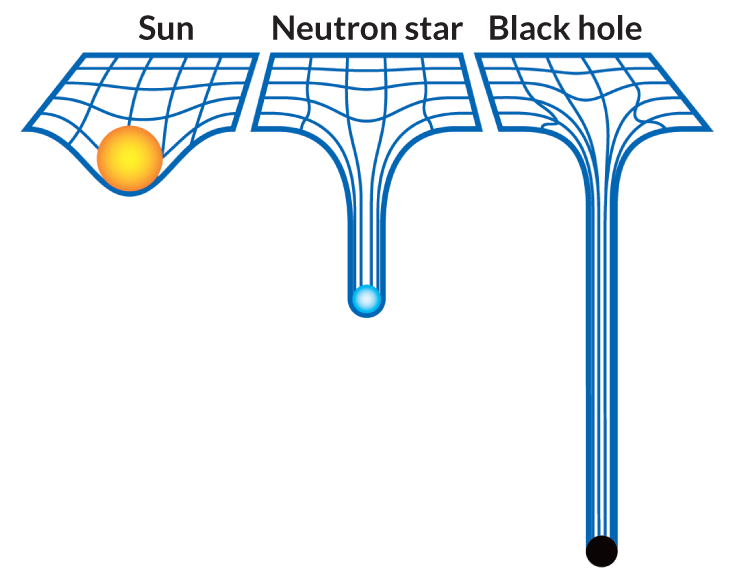 Karl Schwarzschild
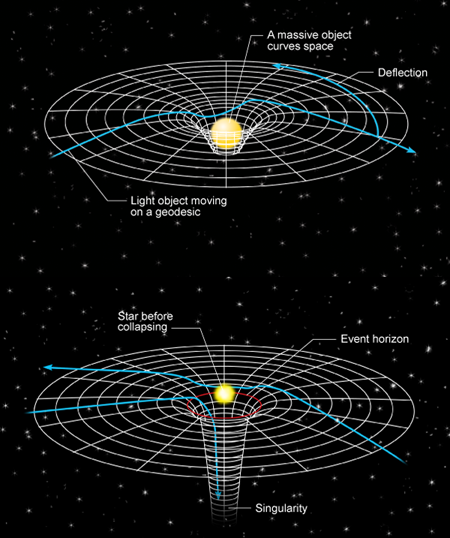 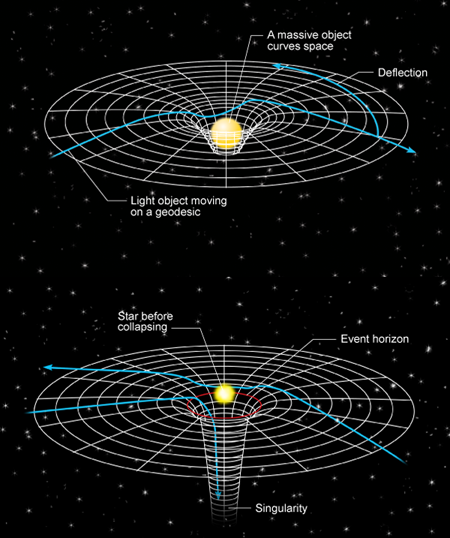 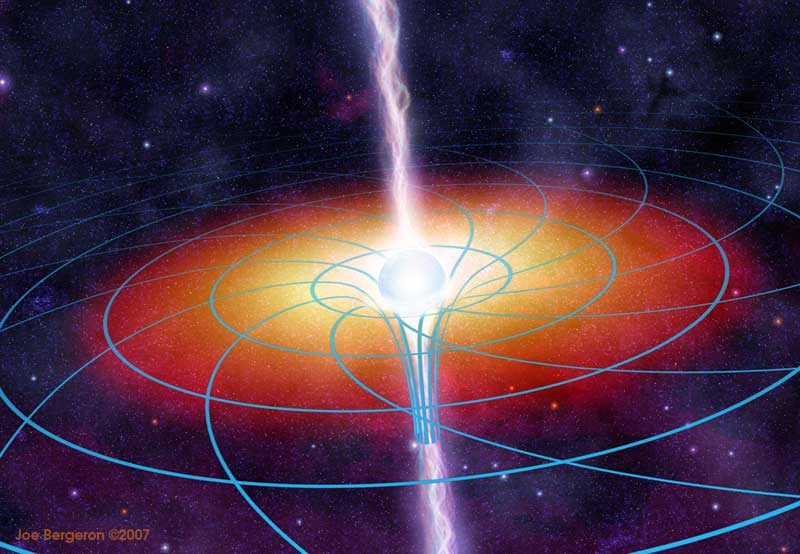 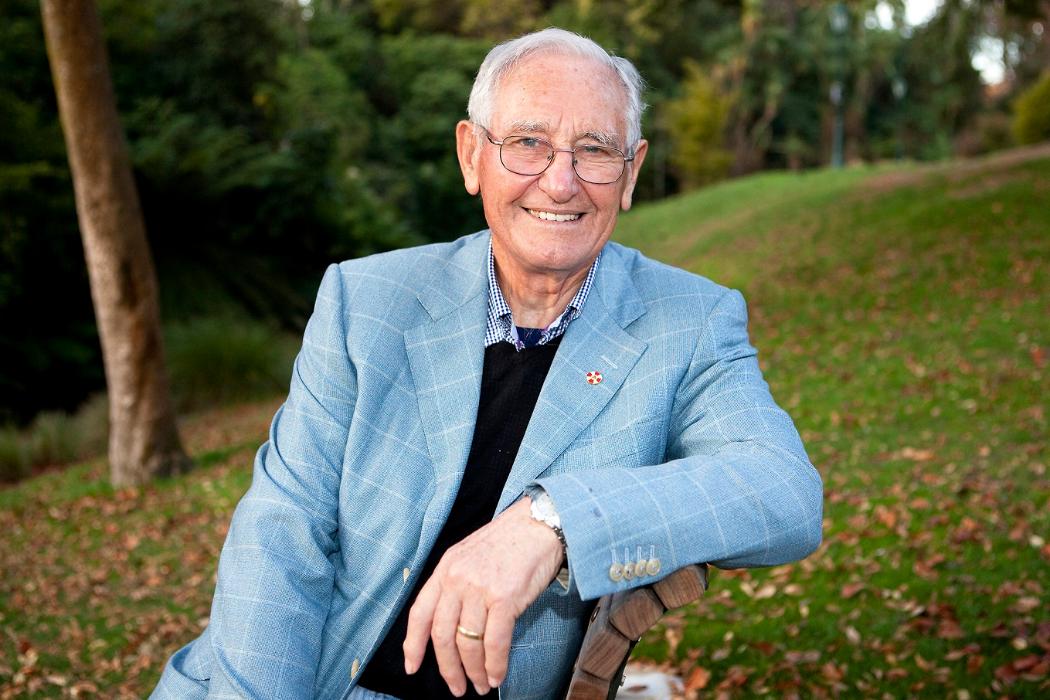 Roy Kerr
BURACOs NEGROs: ANATOMIA
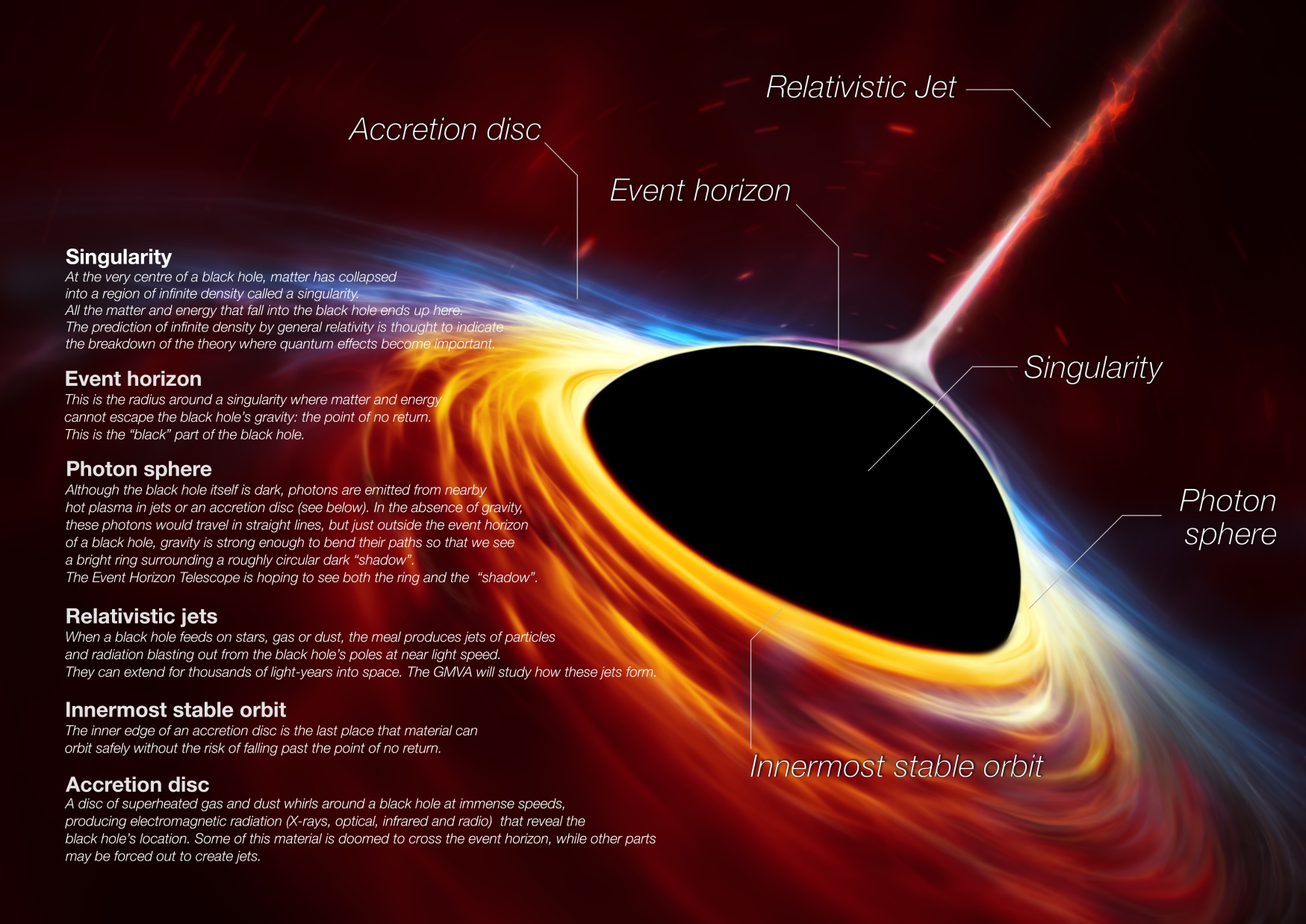 https://www.eso.org/public/portugal/images/black-holes-infographic-v2/?lang
BURACOs NEGROs: tipos
BURACO NEGRO DE MASSA ESTELAR
Formação: morte de estrelas com M>20M☉
Massa: dezenas de M☉
Onde: milhões na VL
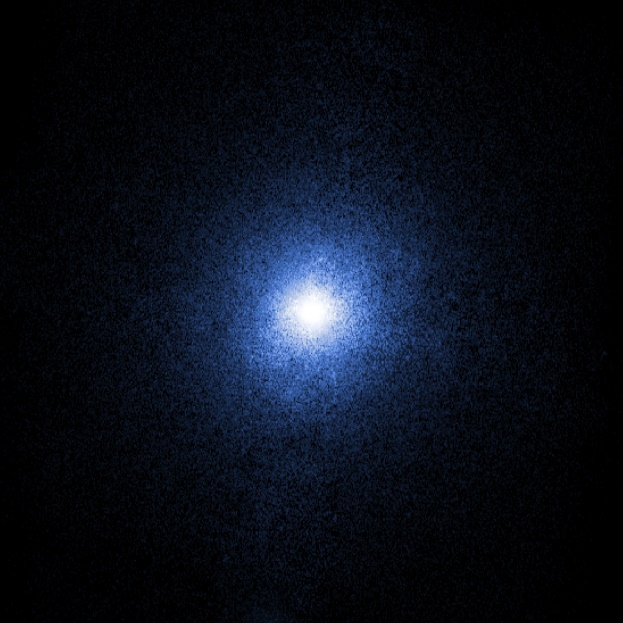 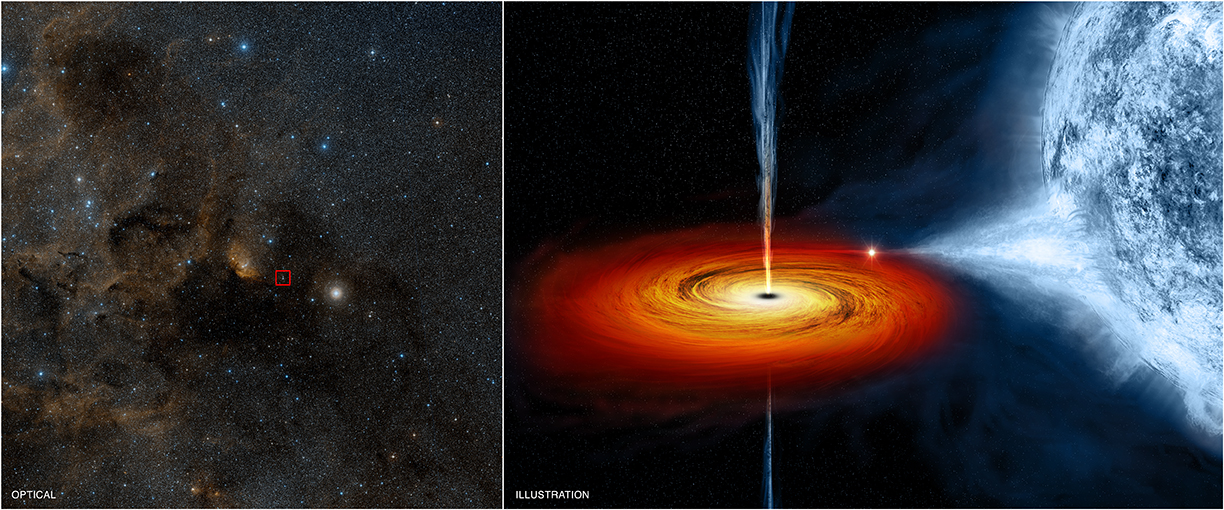 RAIO-X
http://chandra.harvard.edu/photo/2011/cygx1/more.html
BURACO NEGRO SUPERMASSIVO
Formação: ?
Massa: centenas a bilhões de M☉
Onde: centro de galáxias
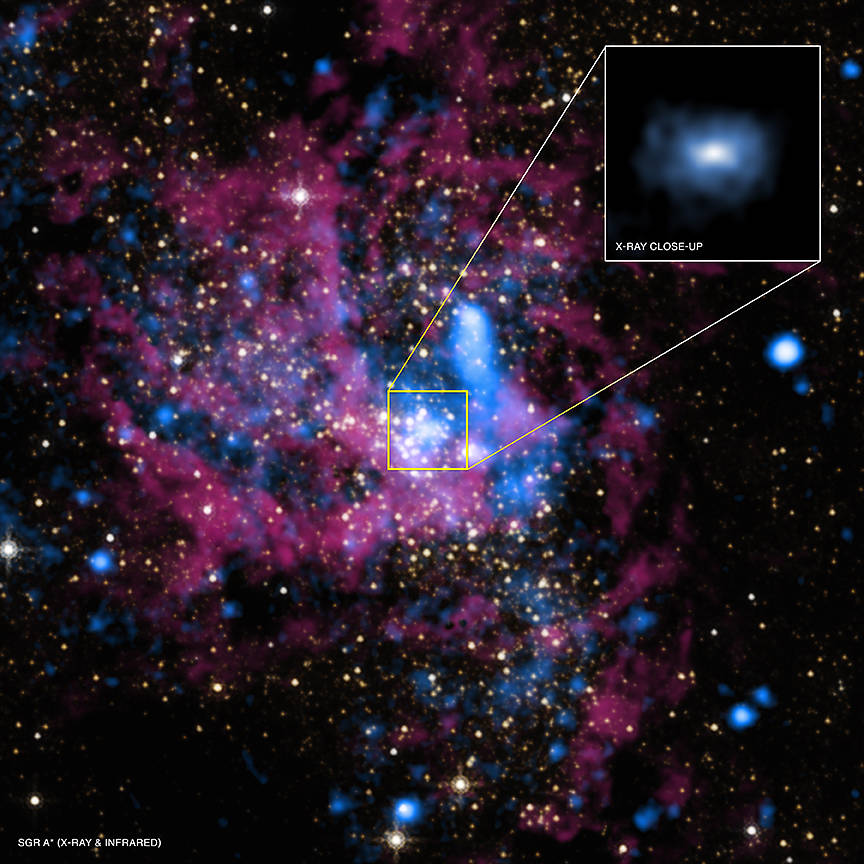 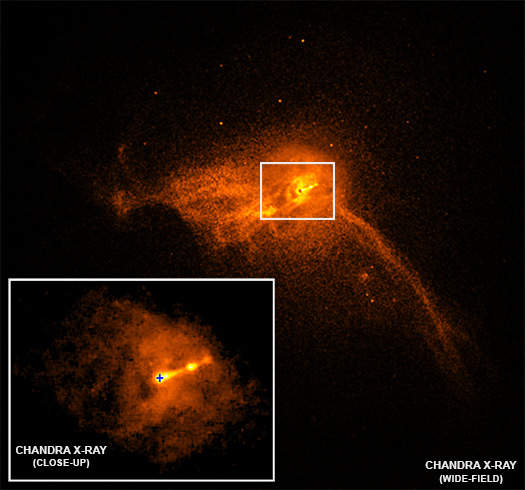 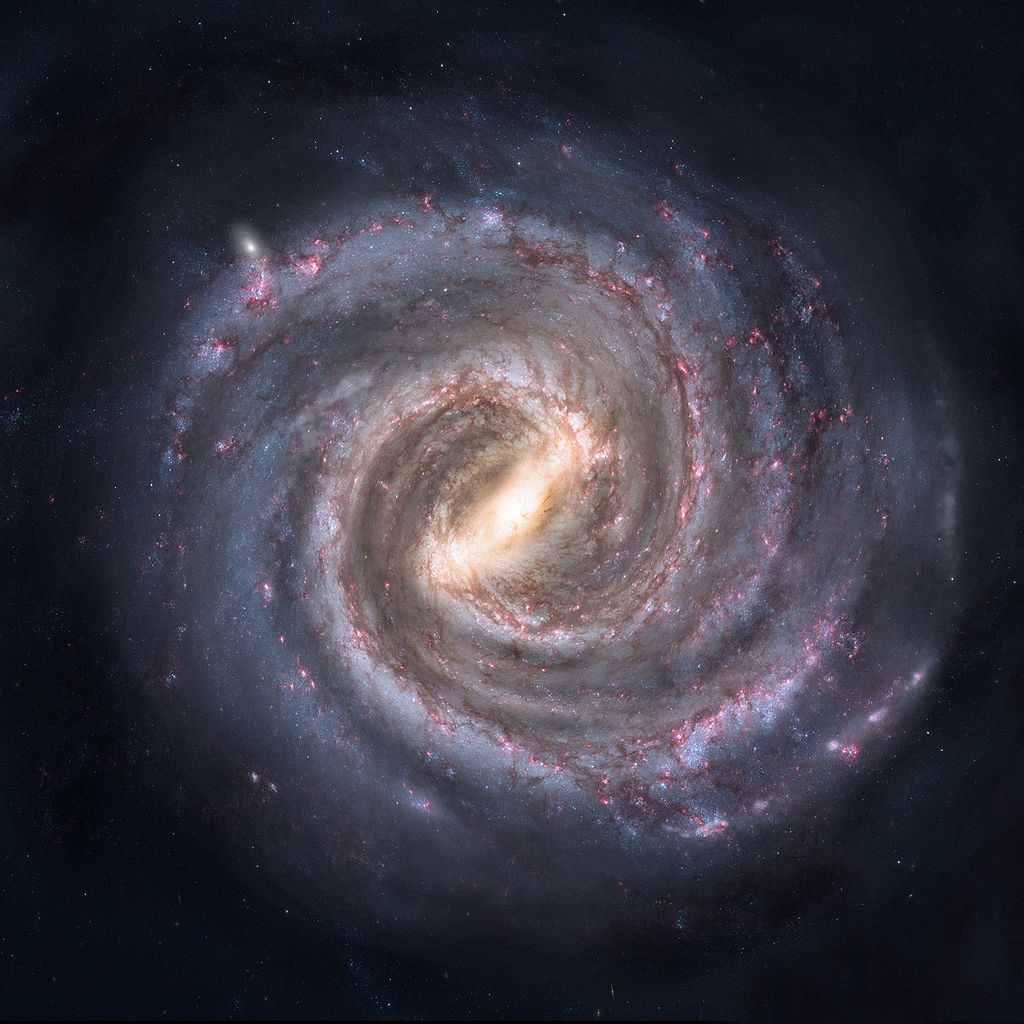 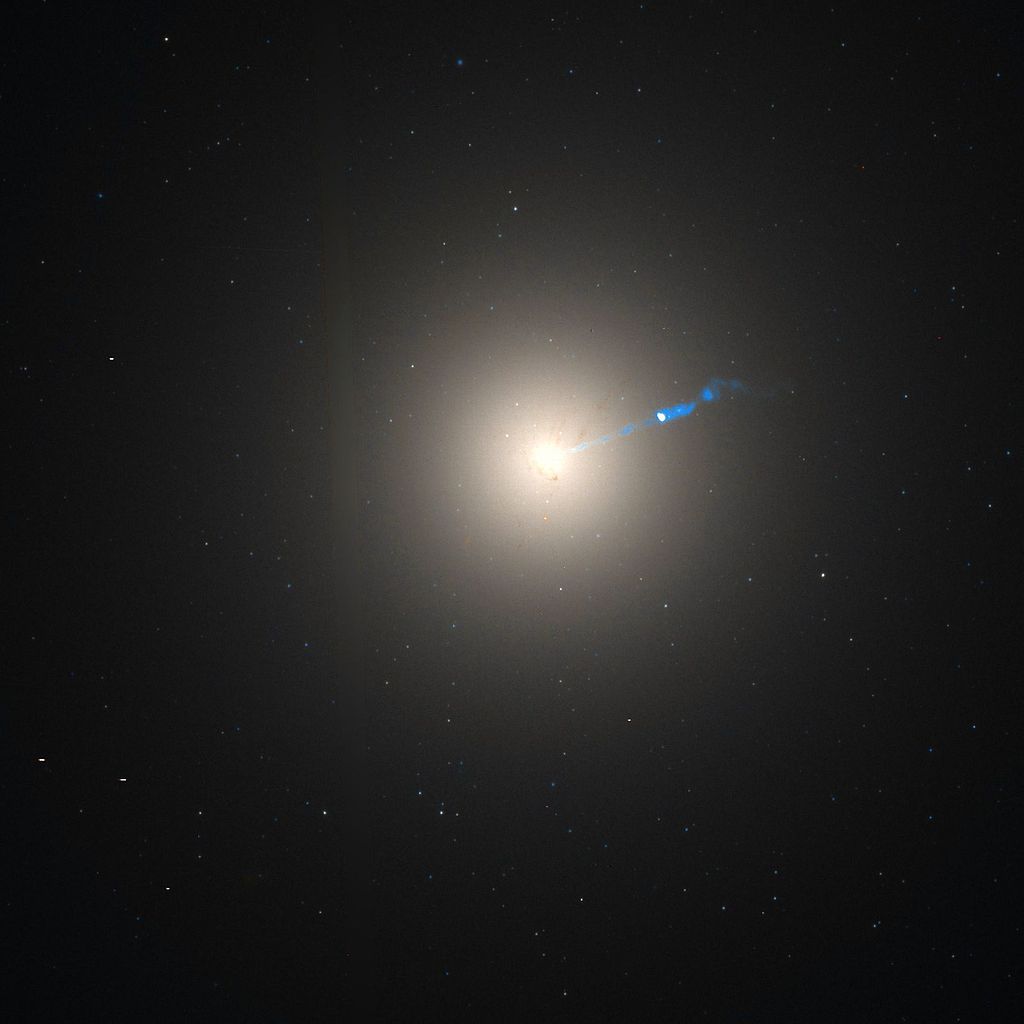 M87*
SgrA*
15 mil anos-luz
100 mil anos-luz
M87 (Hubble/NASA)
Concepção artística da Via Láctea (NASA)
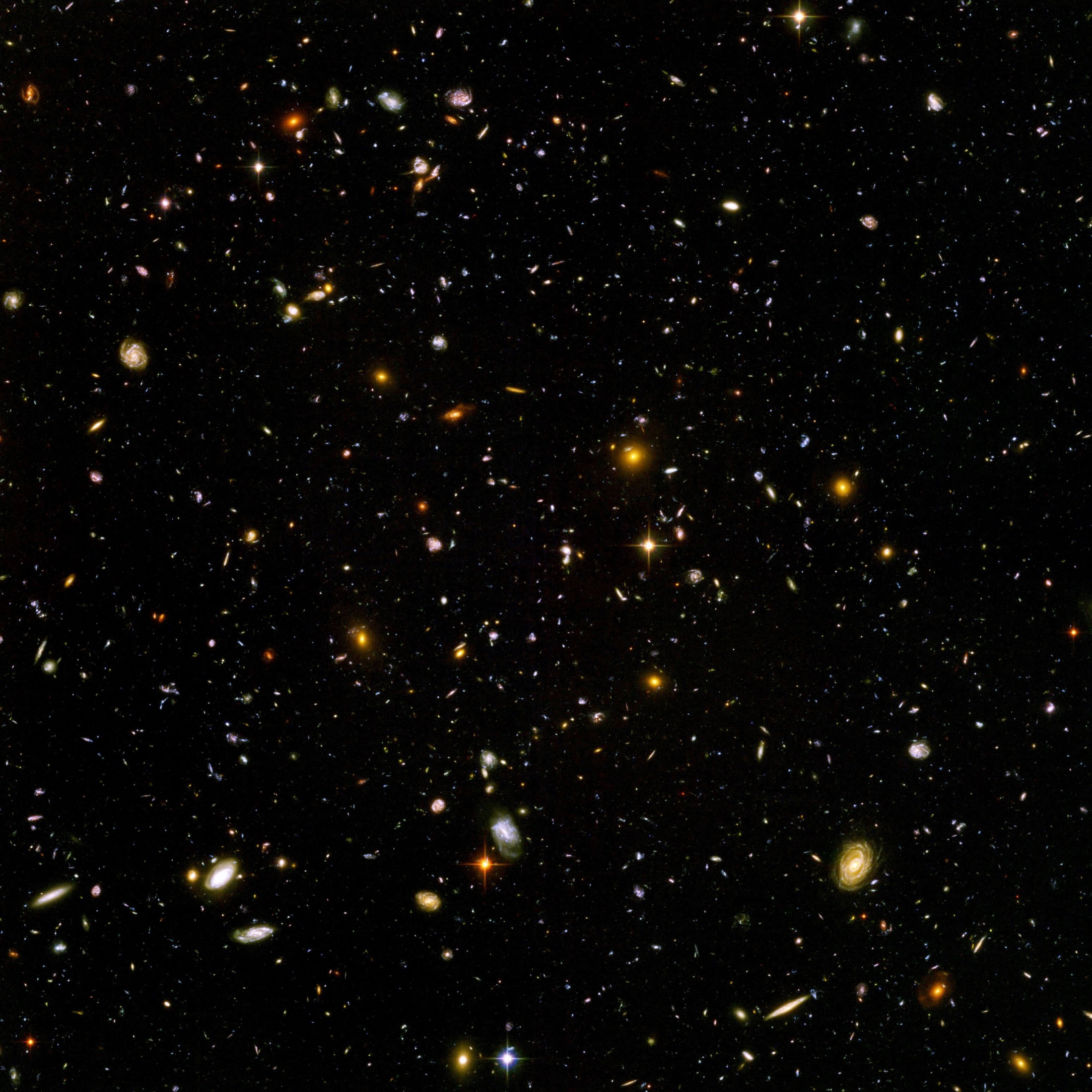 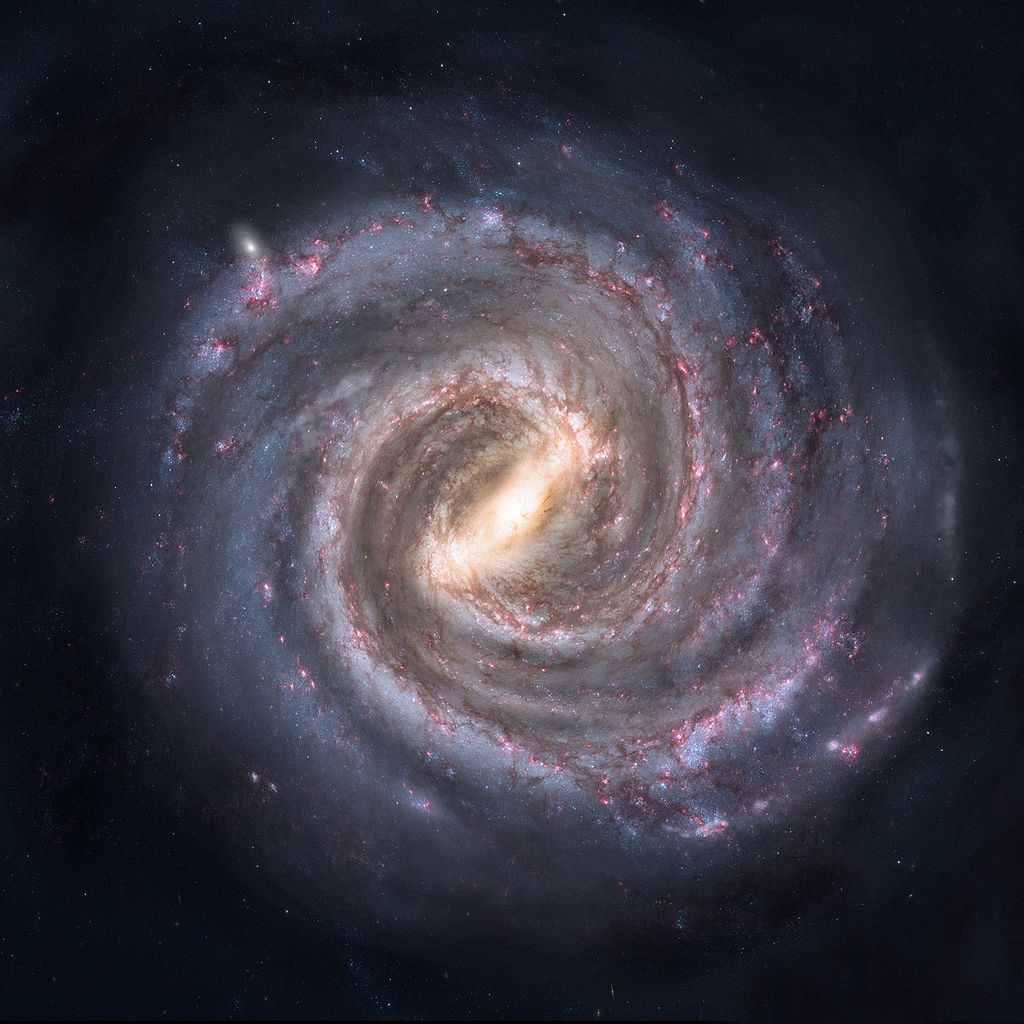 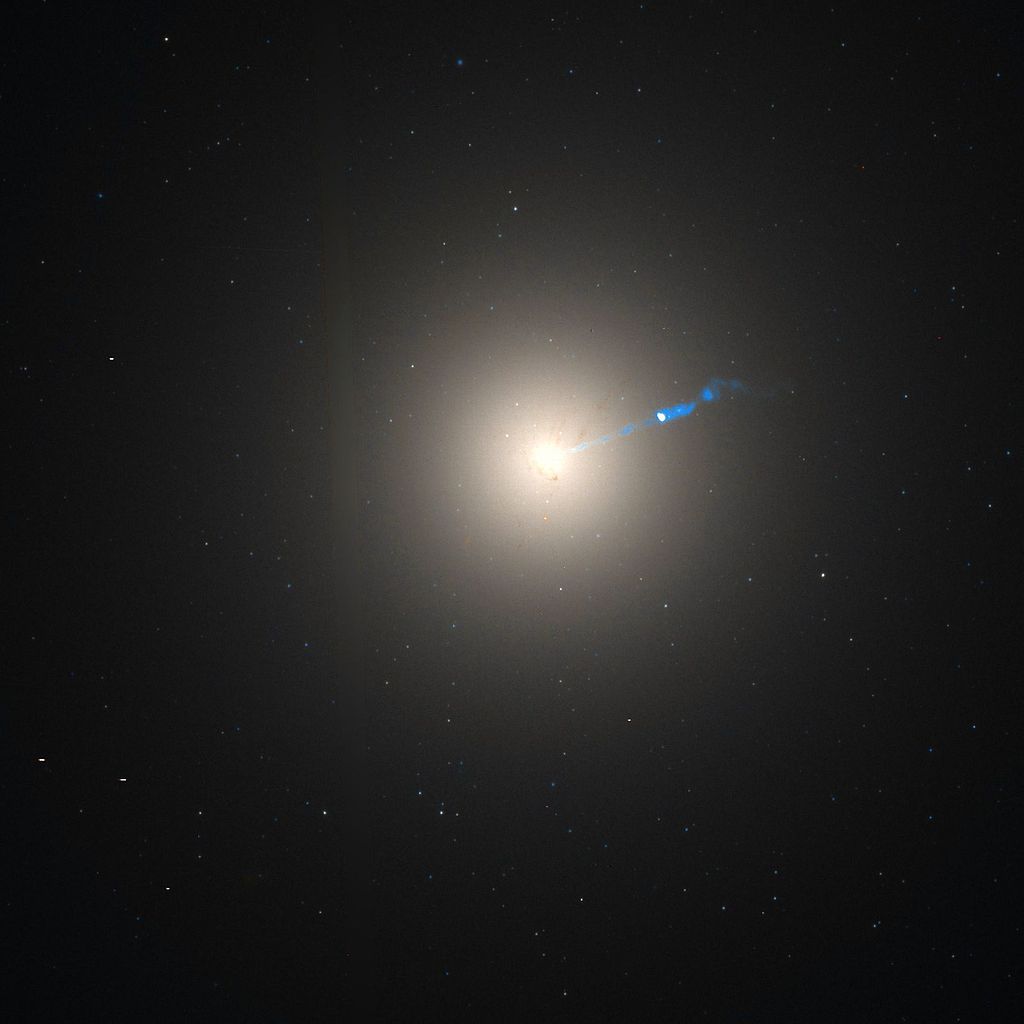 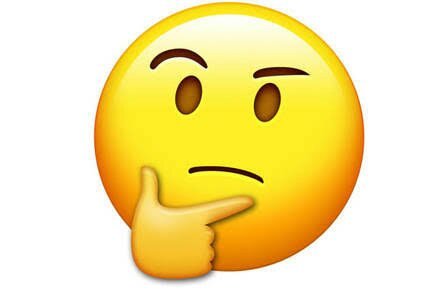 M87 (Hubble/NASA)
Concepção artística da Via Láctea (NASA)
Dificuldade 1: tamanho aparente de 40μas
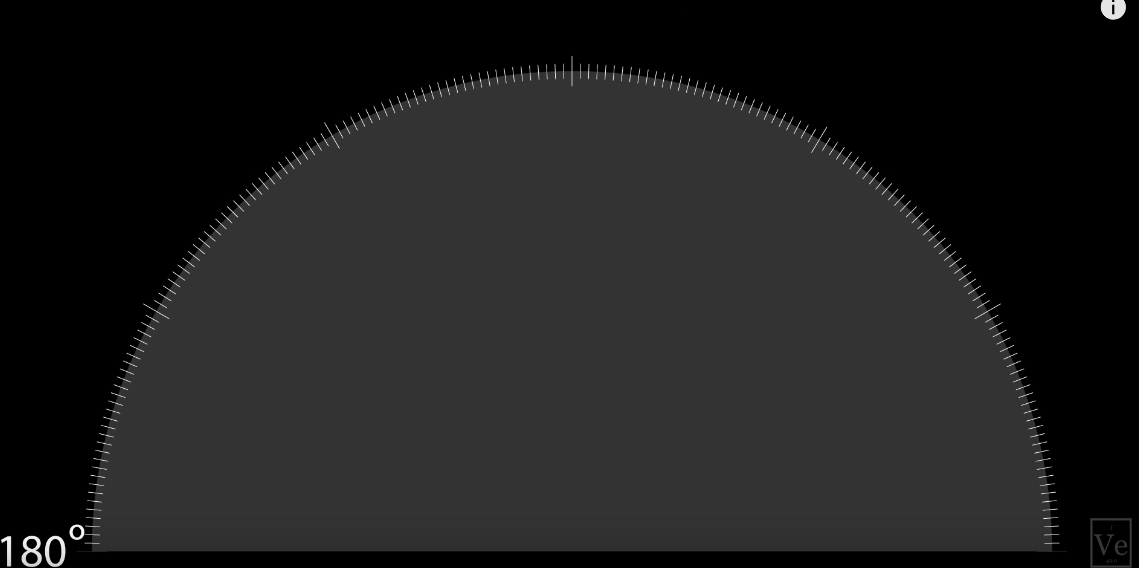 https://www.youtube.com/watch?v=S_GVbuddri8
Dificuldade 2: muita coisa na frente
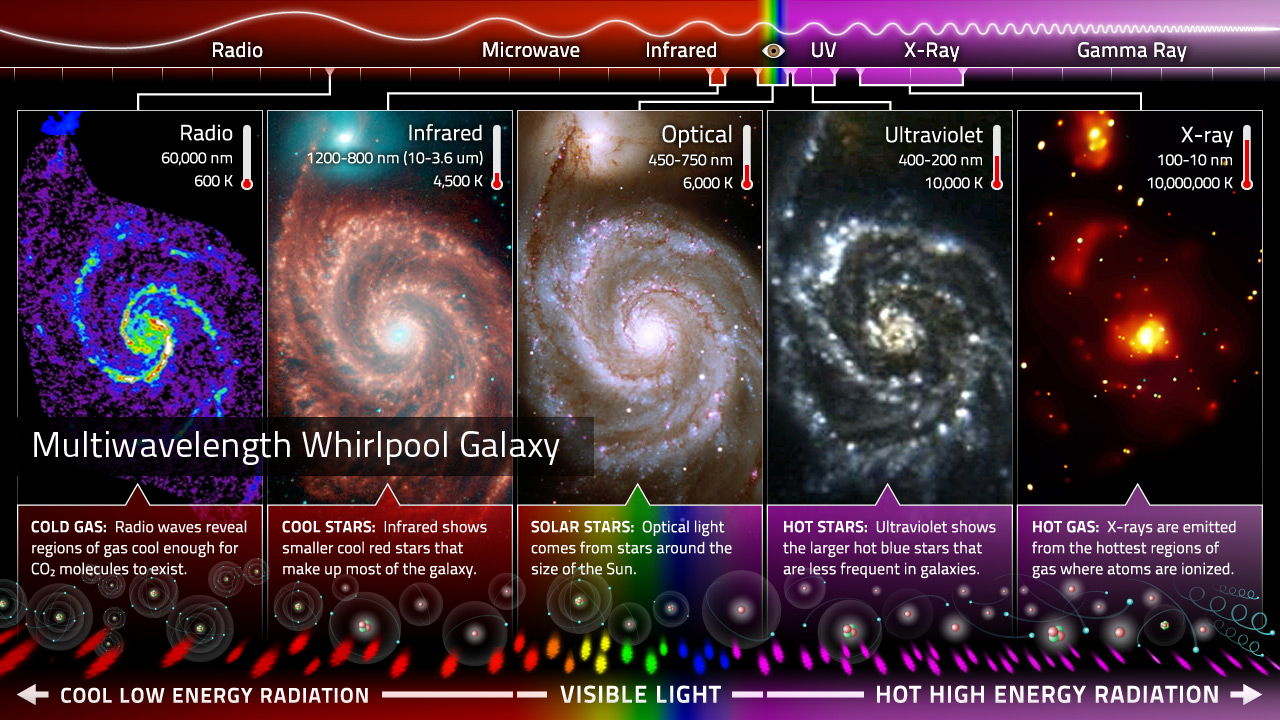 Diâmetro do radiotelescópio necessário
para resolver o tamanho aparente de SgrA* e M87*:
~12.000 km
Maiores radiotelescópios do planeta?
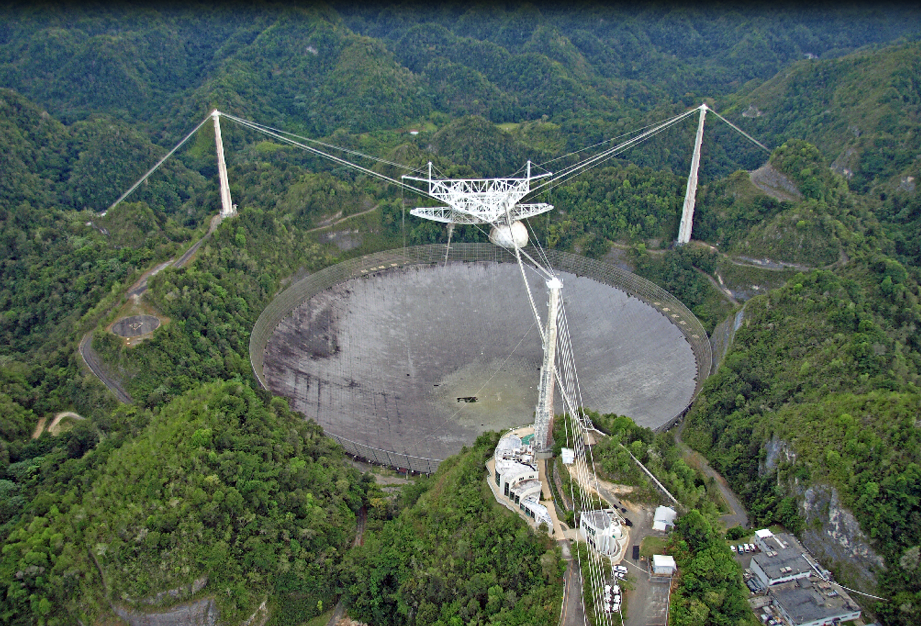 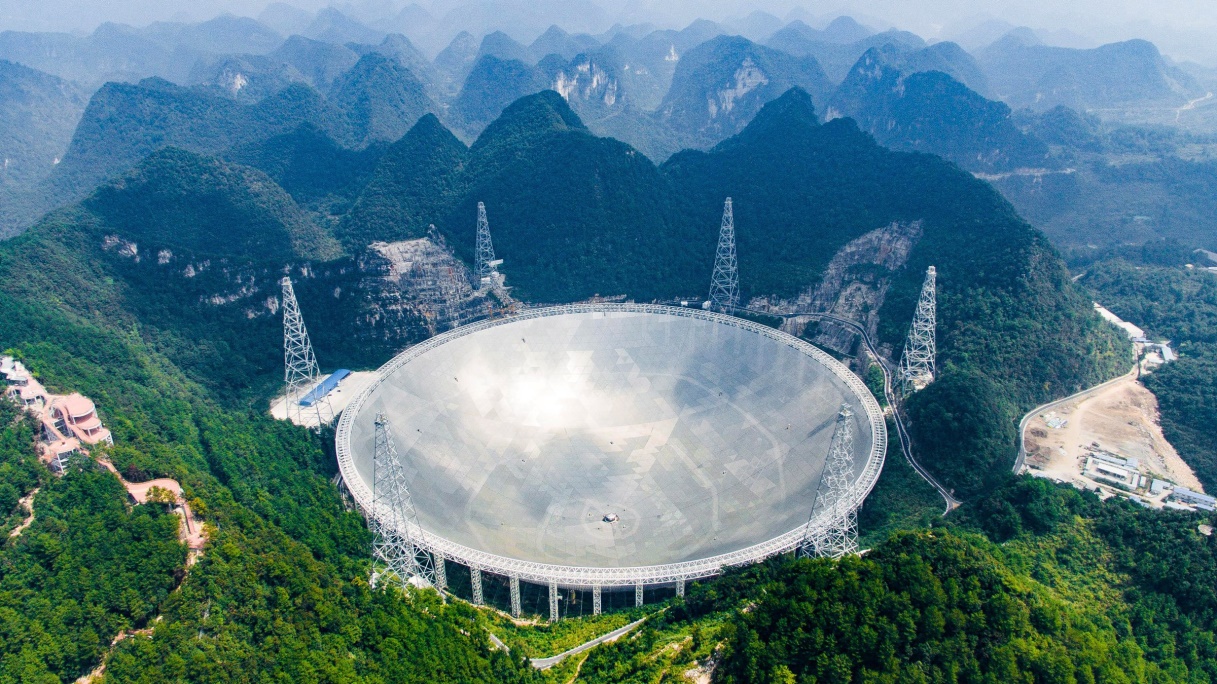 Arecibo (Porto Rico): 305m
FAST (China): 500m
O que tem 12 mil km na Terra?
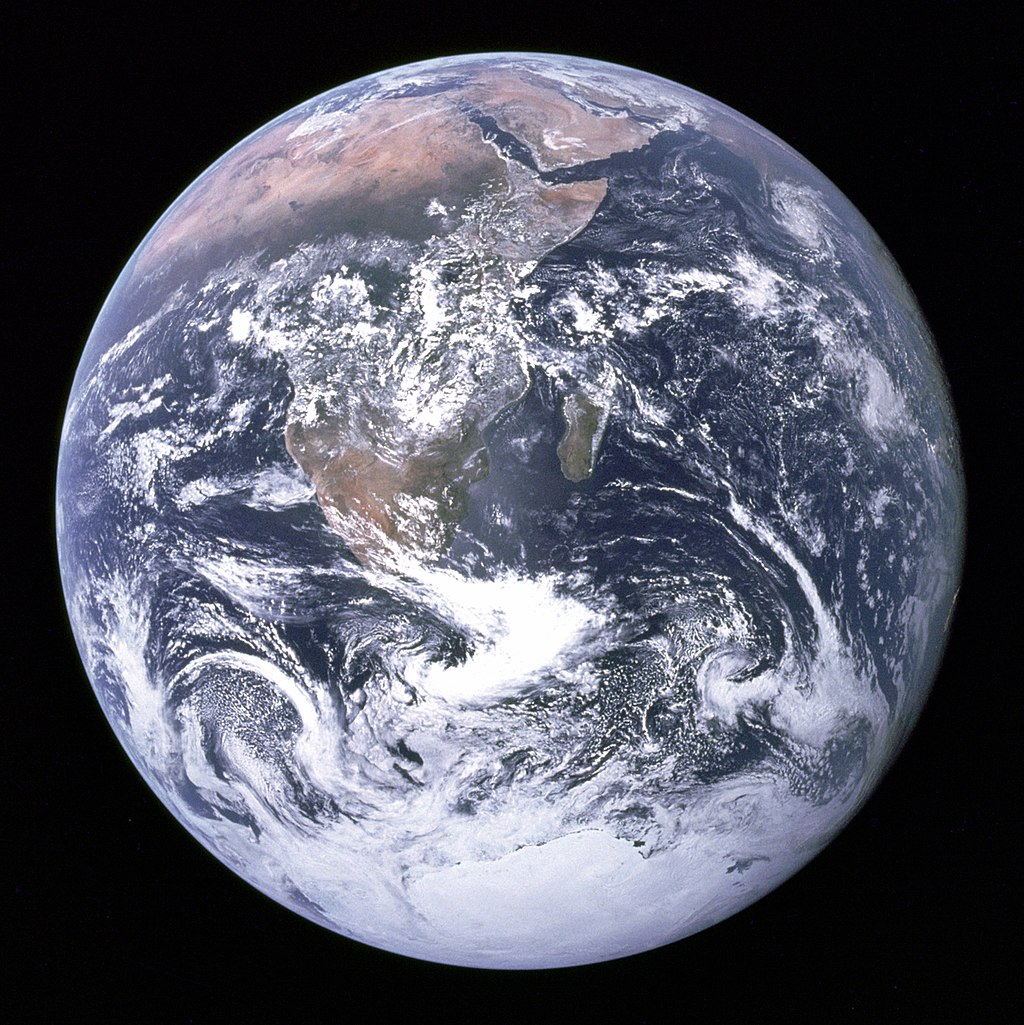 O que tem 12 mil km na Terra?
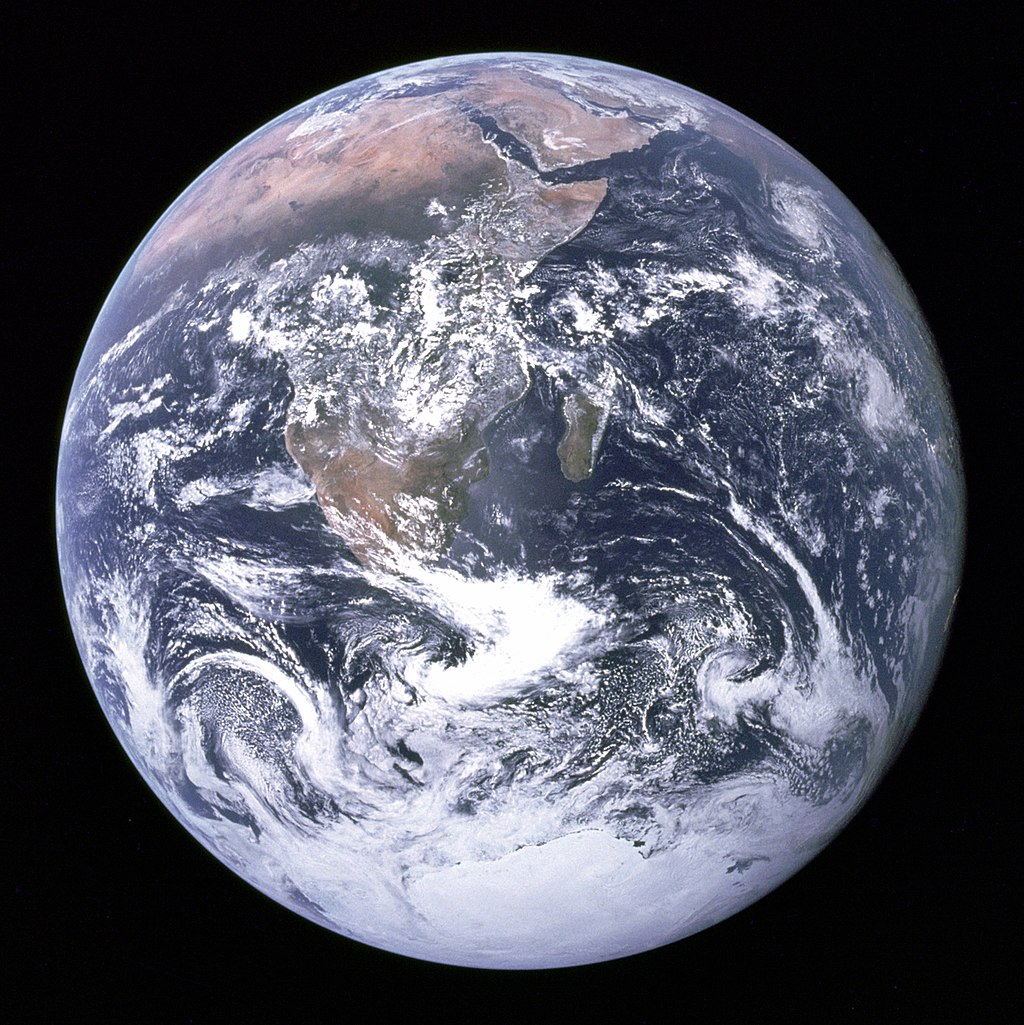 12.700 km
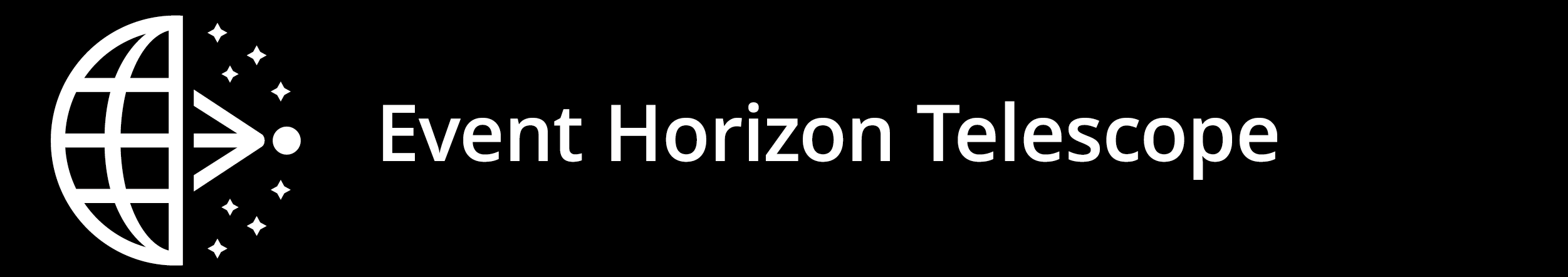 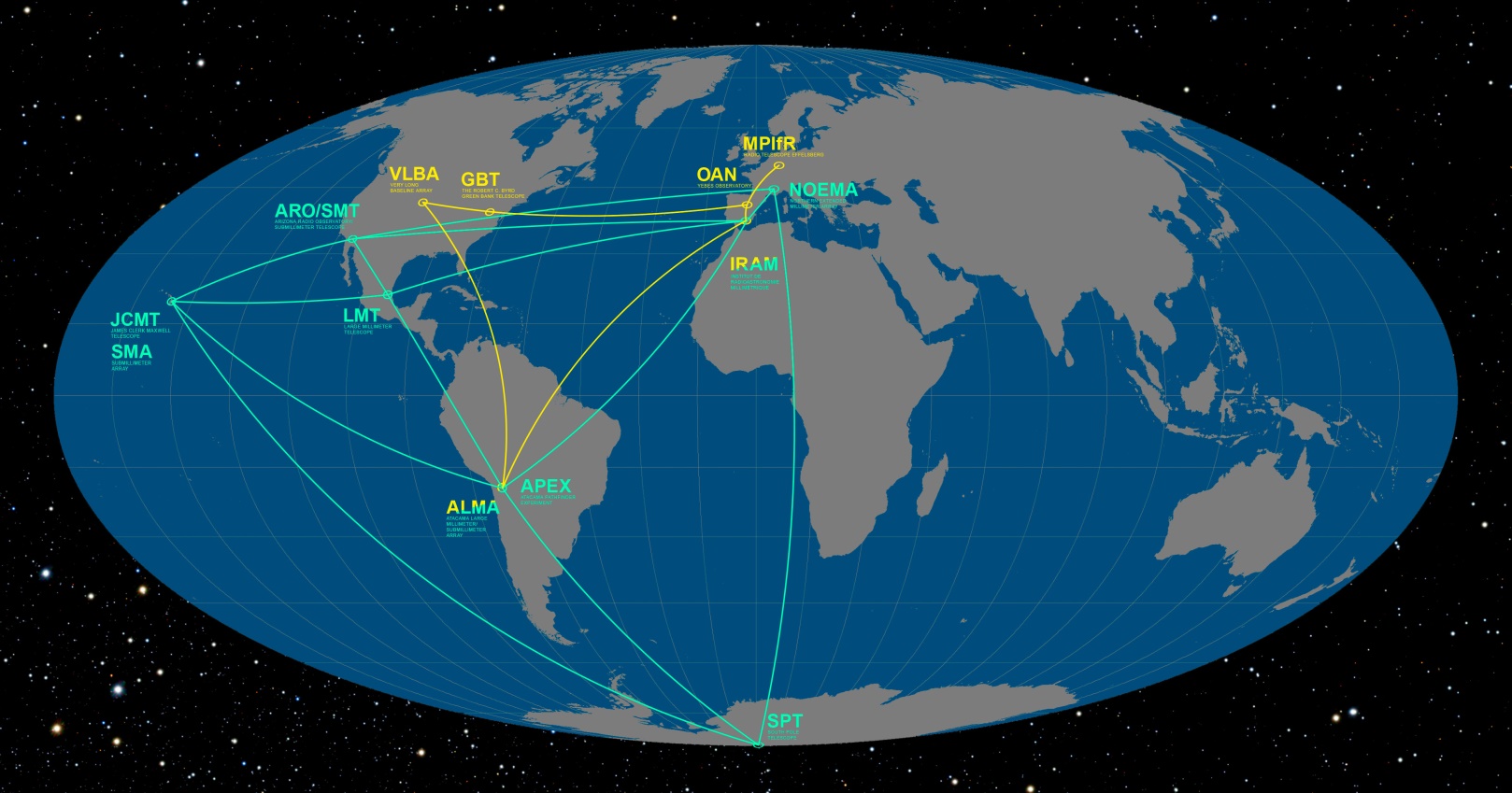 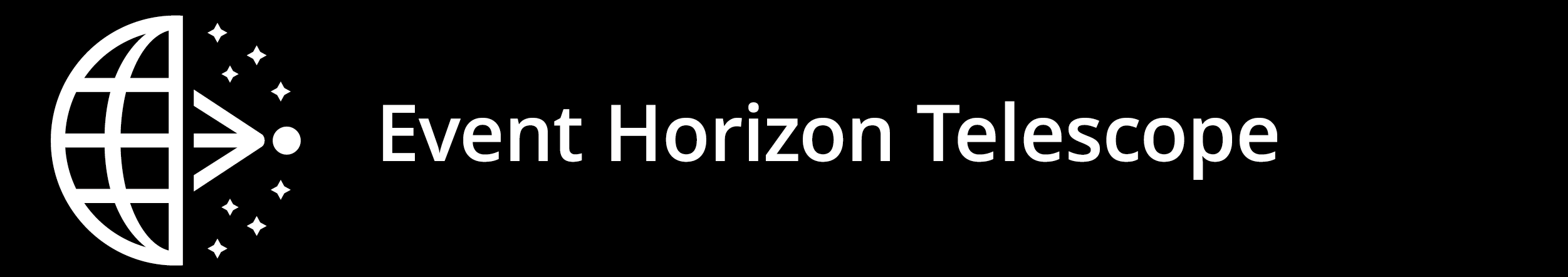 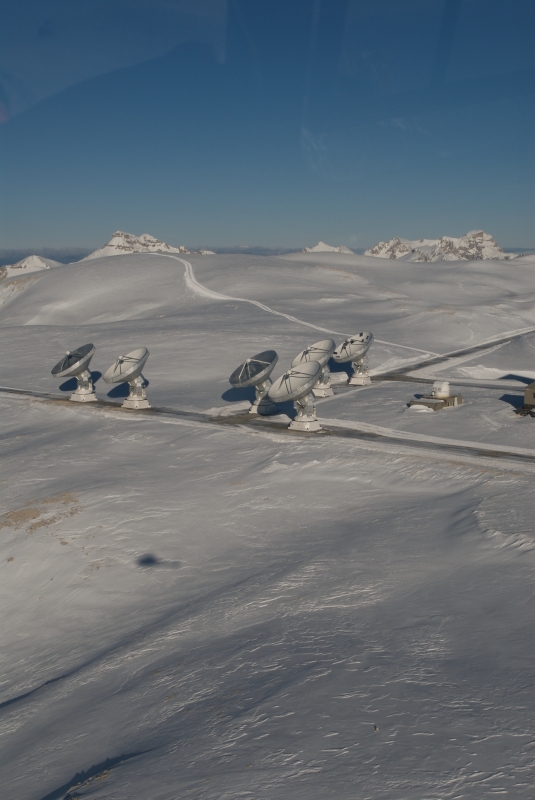 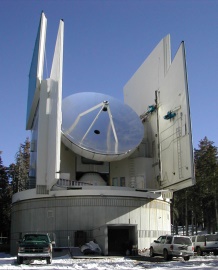 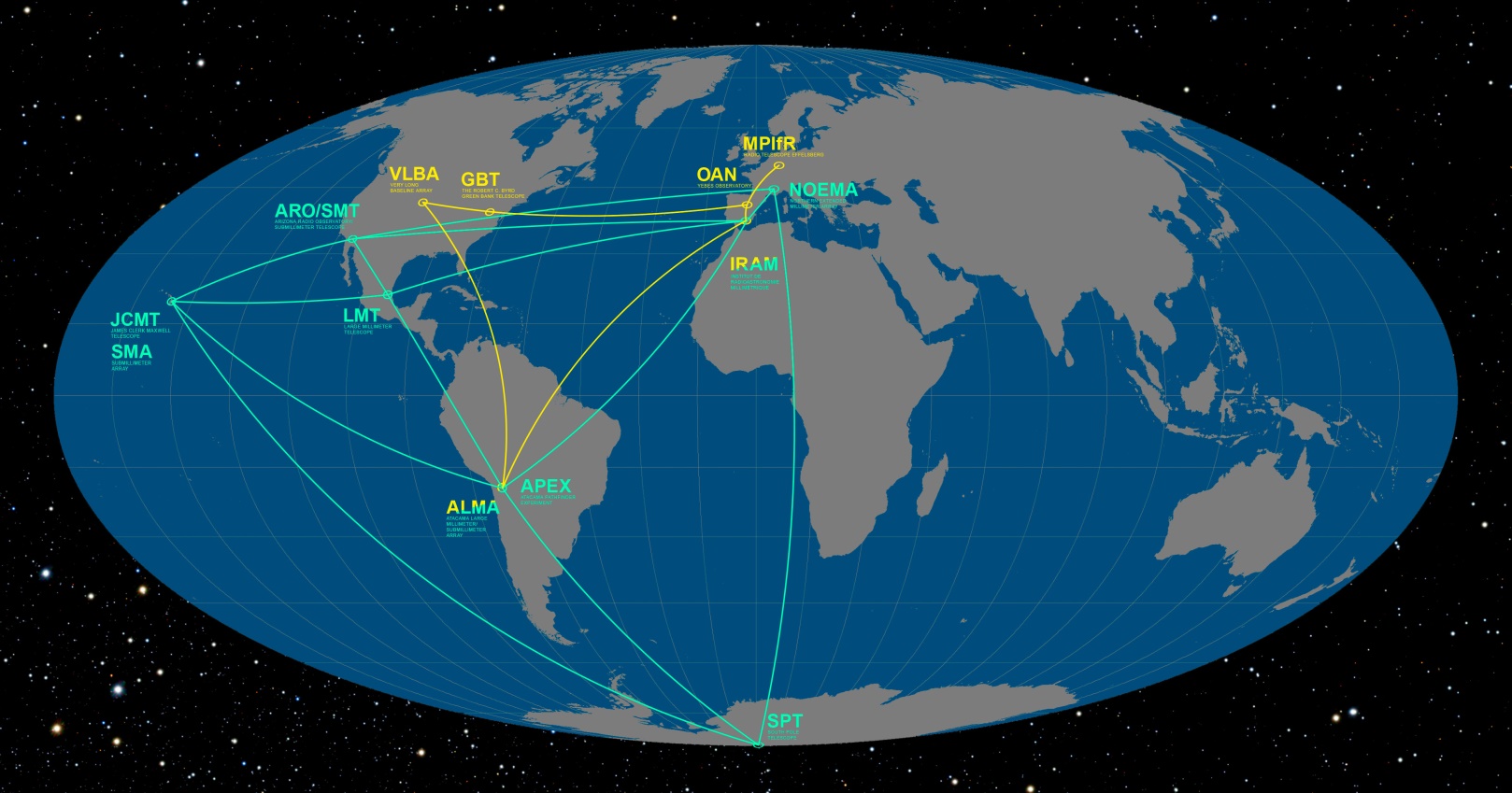 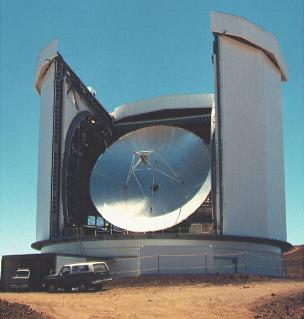 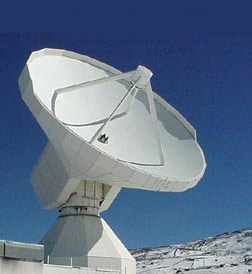 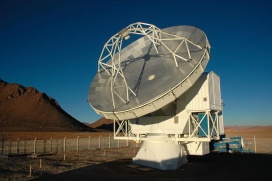 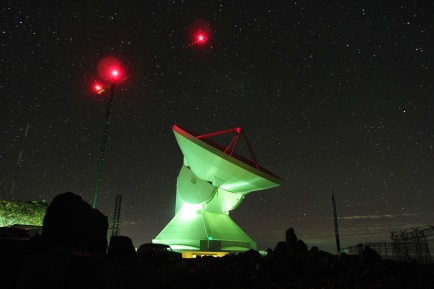 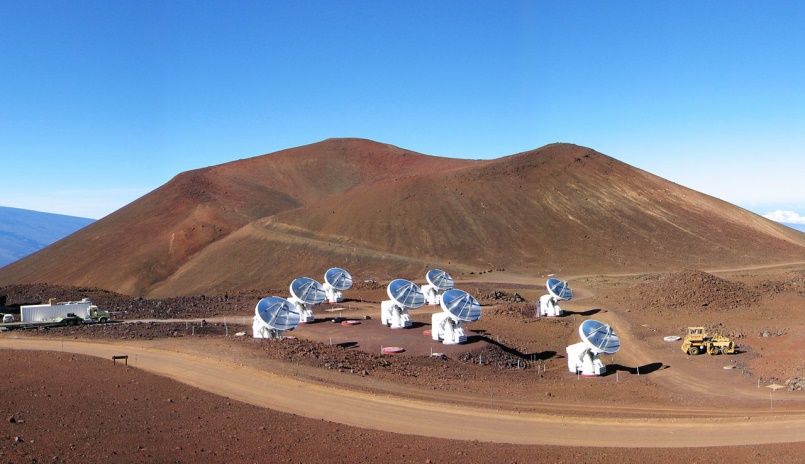 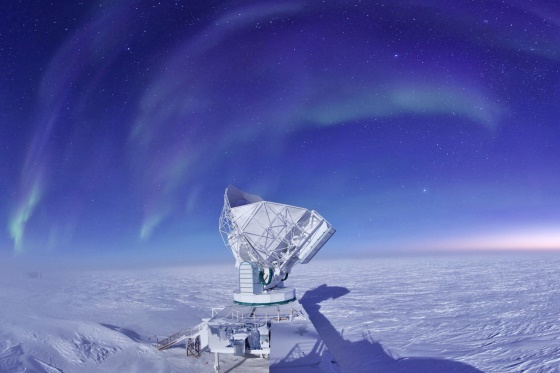 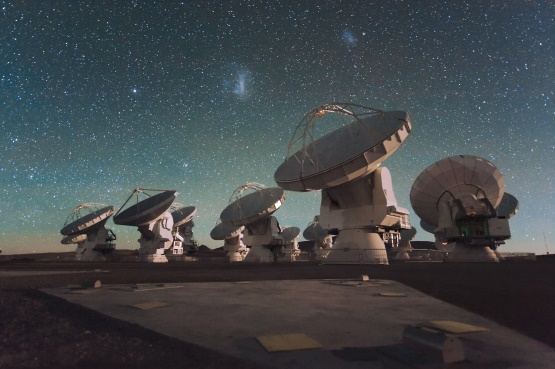 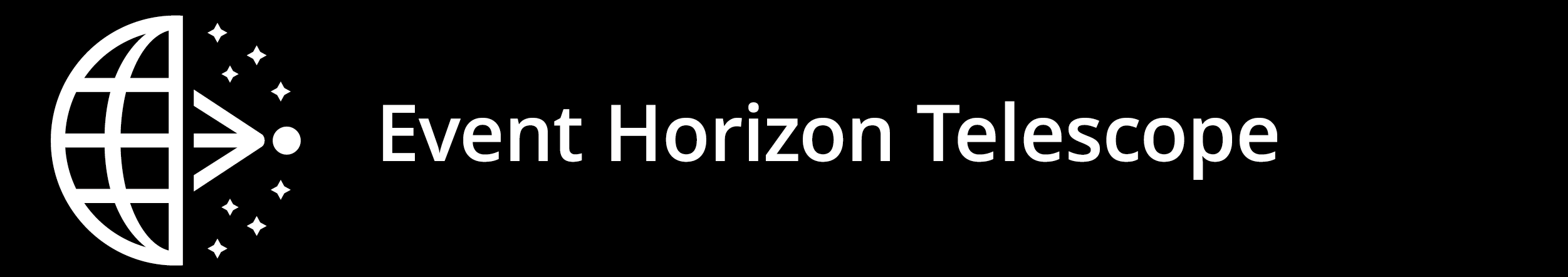 Poder de resolução ✓
Alta sensibilidade ✓
VLBI: INTERFEROMETRIA DE LONGA LINHA DE BASE
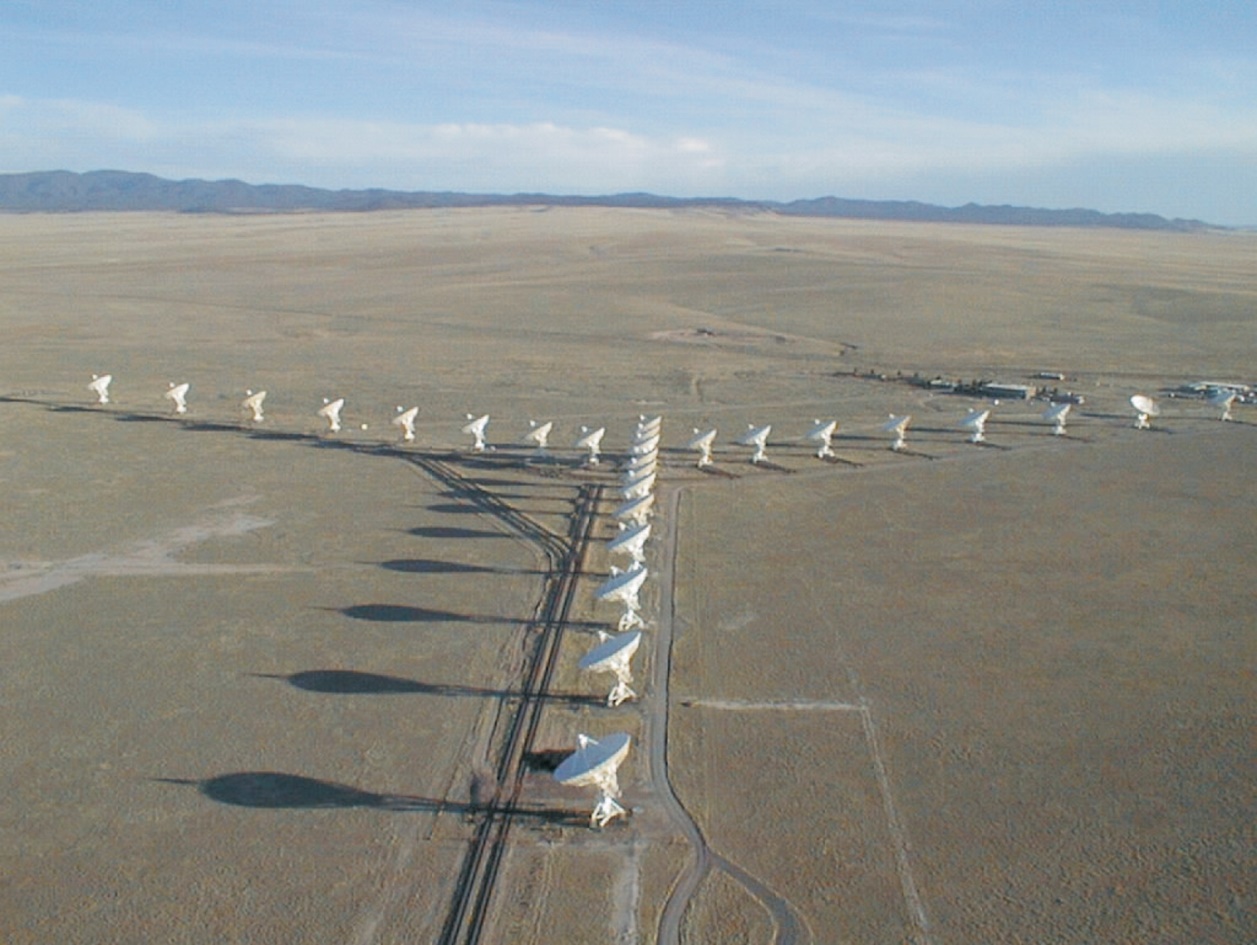 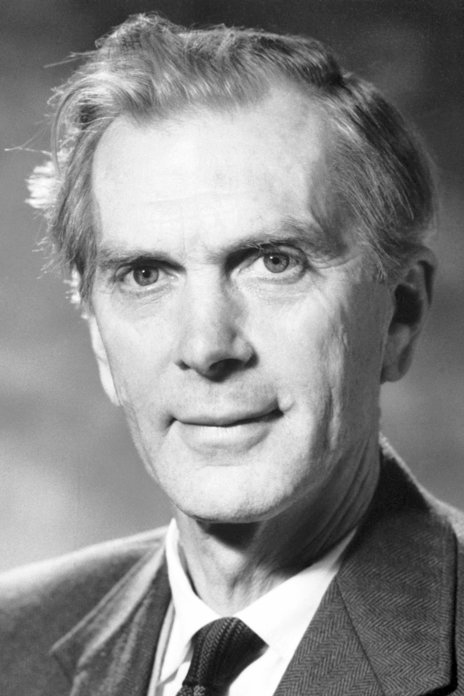 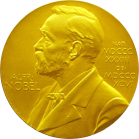 Sir Martin Ryle (1974)
VLA (Novo México/USA)
VLBI: INTERFEROMETRIA DE LONGA LINHA DE BASE
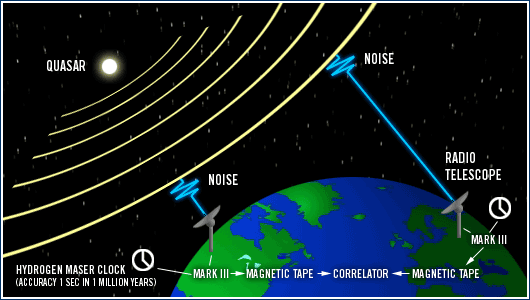 Tempo
Condições climáticas
Instrumental
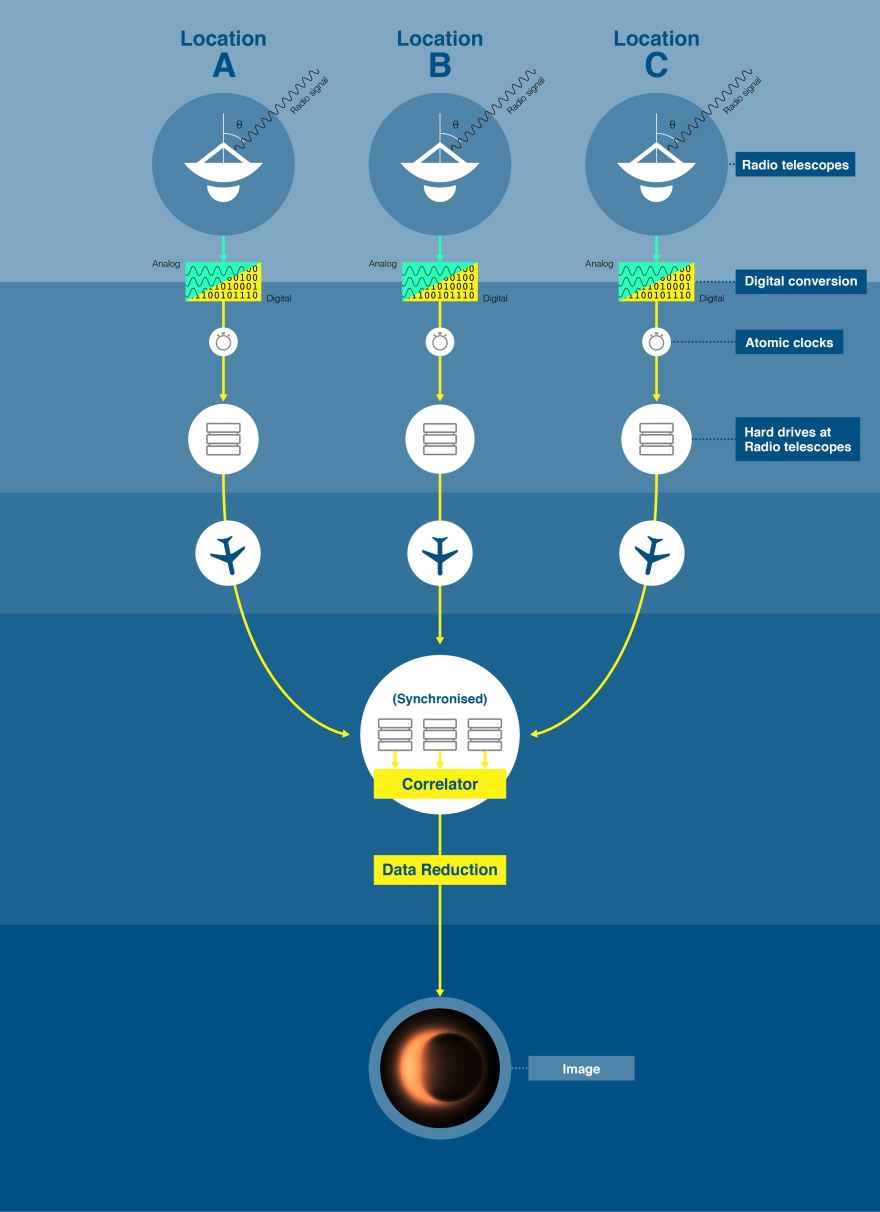 05, 06, 10 e 11 de abril de 2017
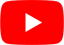 https://www.youtube.com/watch?v=meOKmzhTcIY
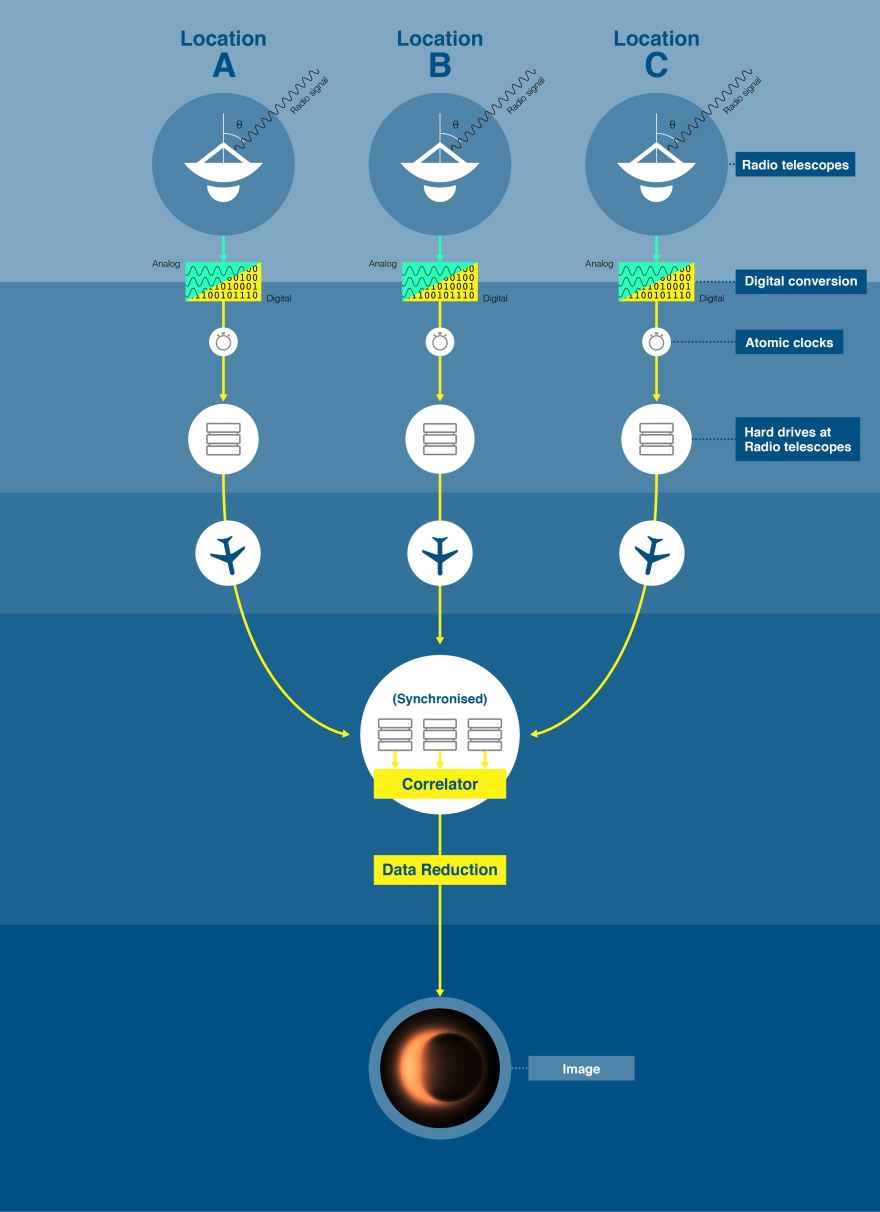 05, 06, 10 e 11 de abril de 2017
5 petabytes
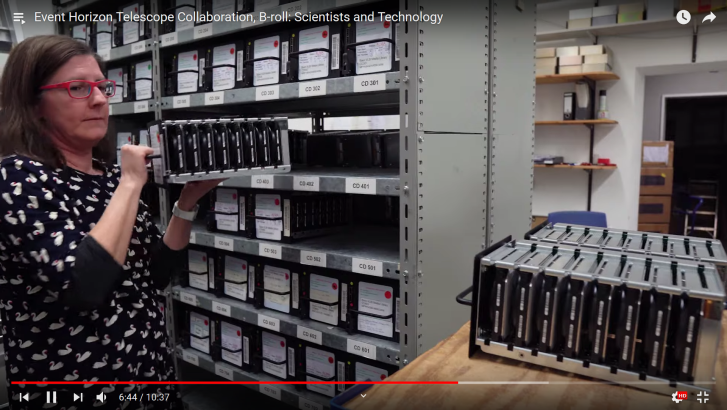 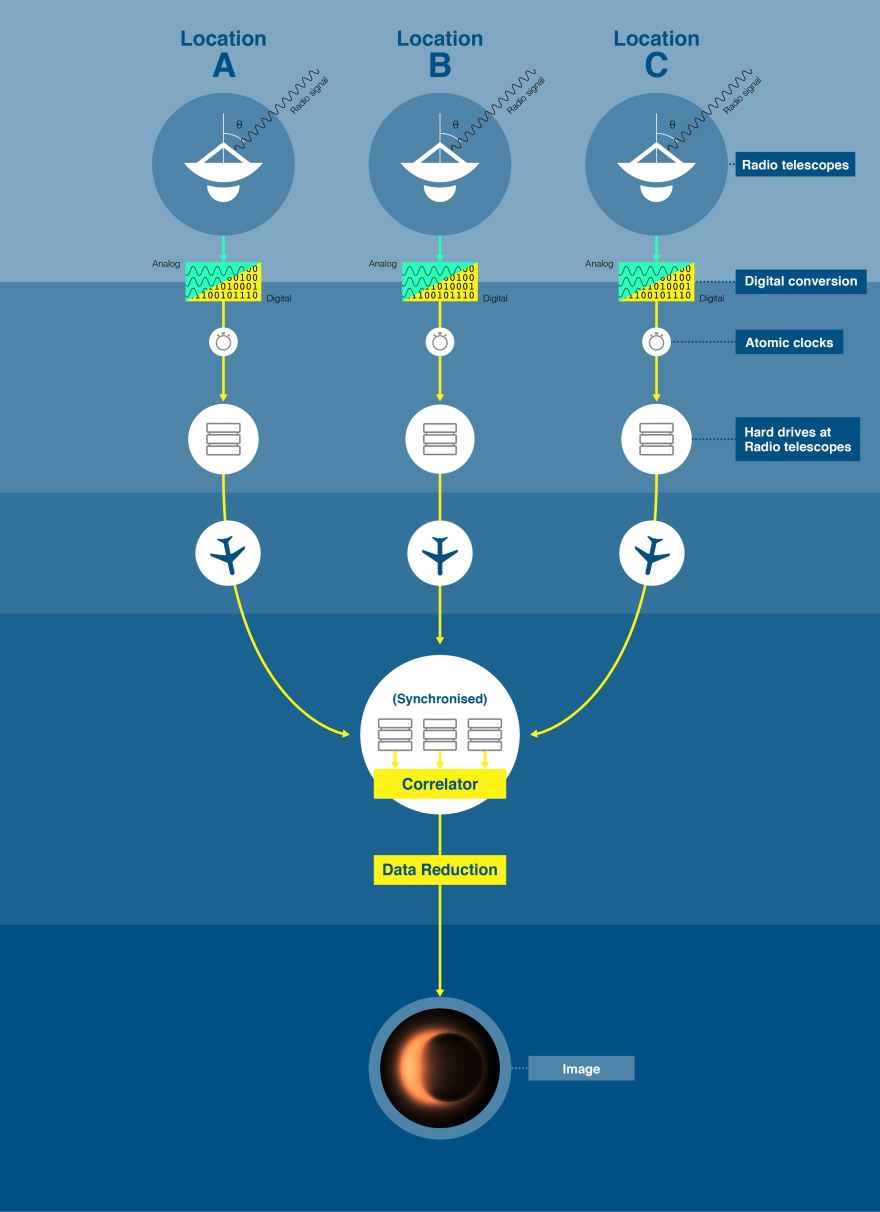 05, 06, 10 e 11 de abril de 2017
5 petabytes
Reconstrução da imagem
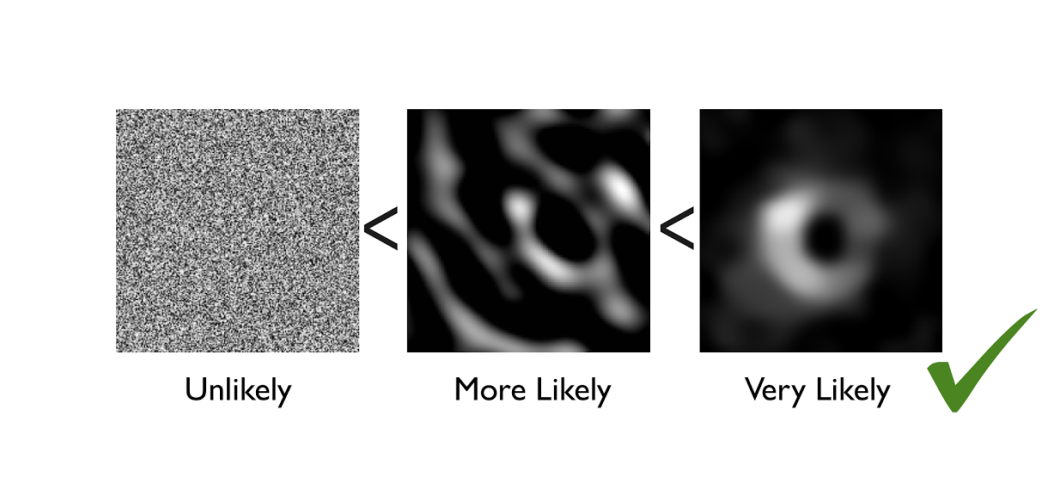 A IMAGEM!
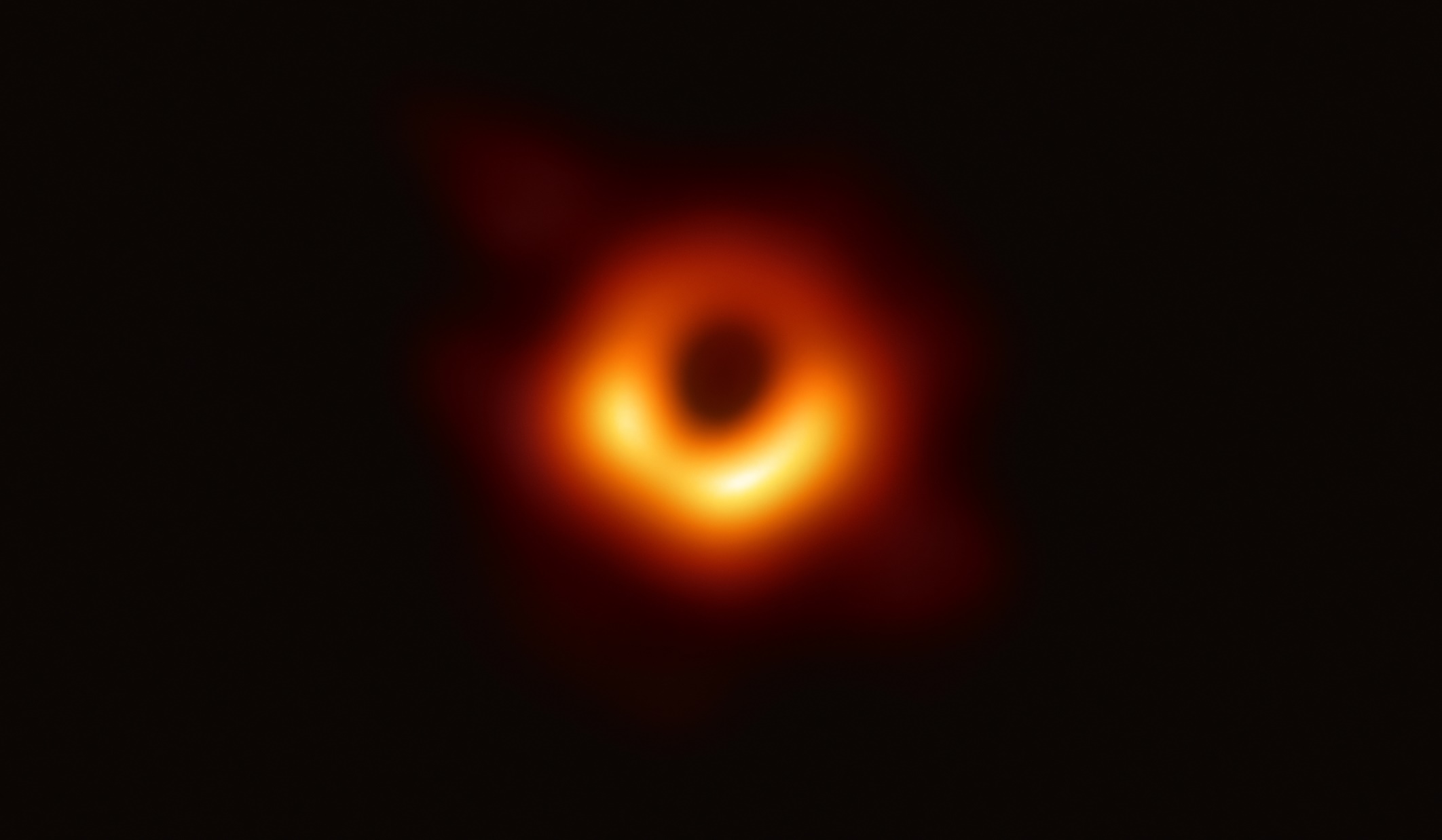 https://www.eso.org/public/images/eso1907a/
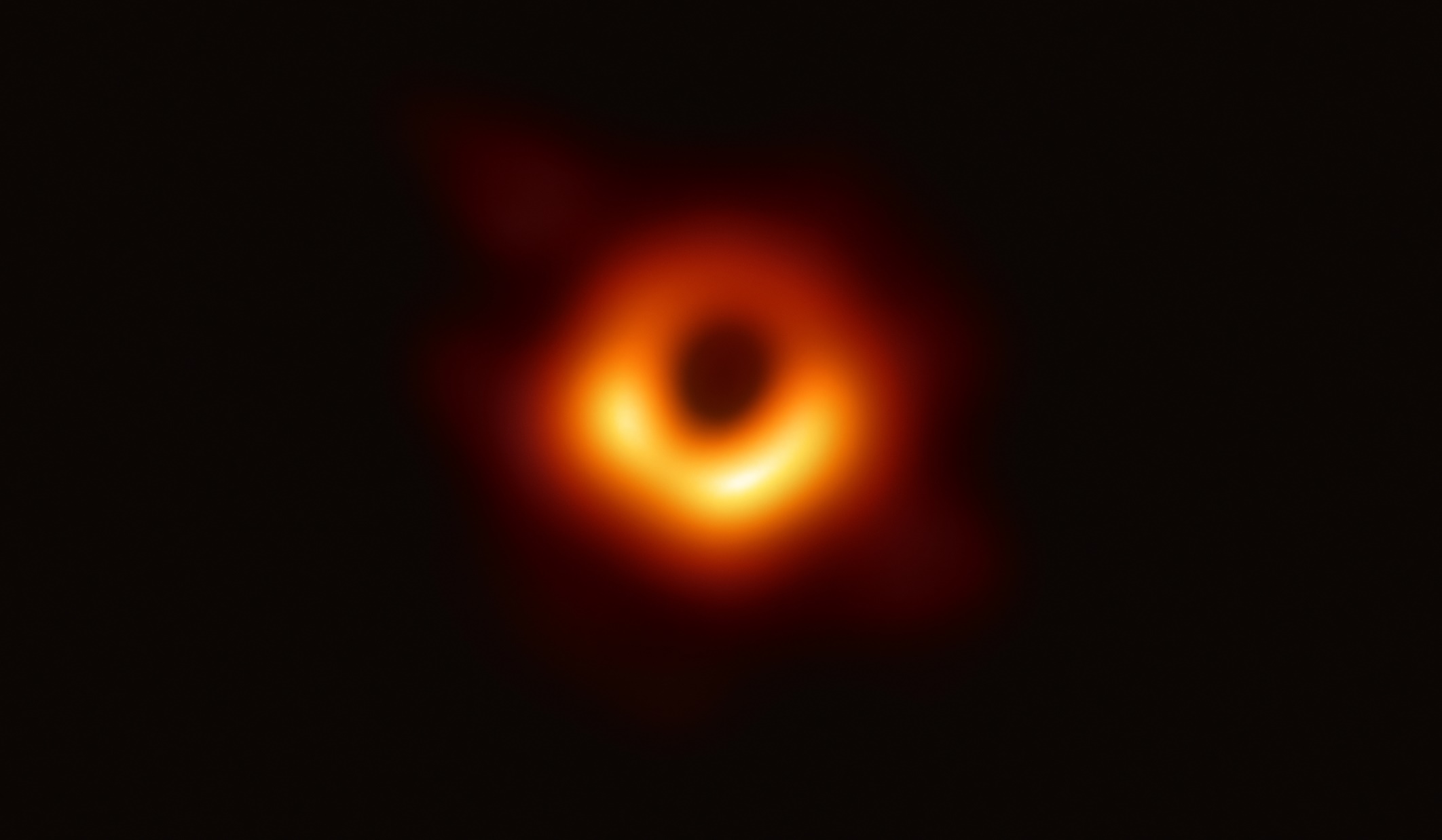 A SOMBRA
Não é o horizonte de eventos!
99 bi km
https://www.eso.org/public/images/eso1907a/
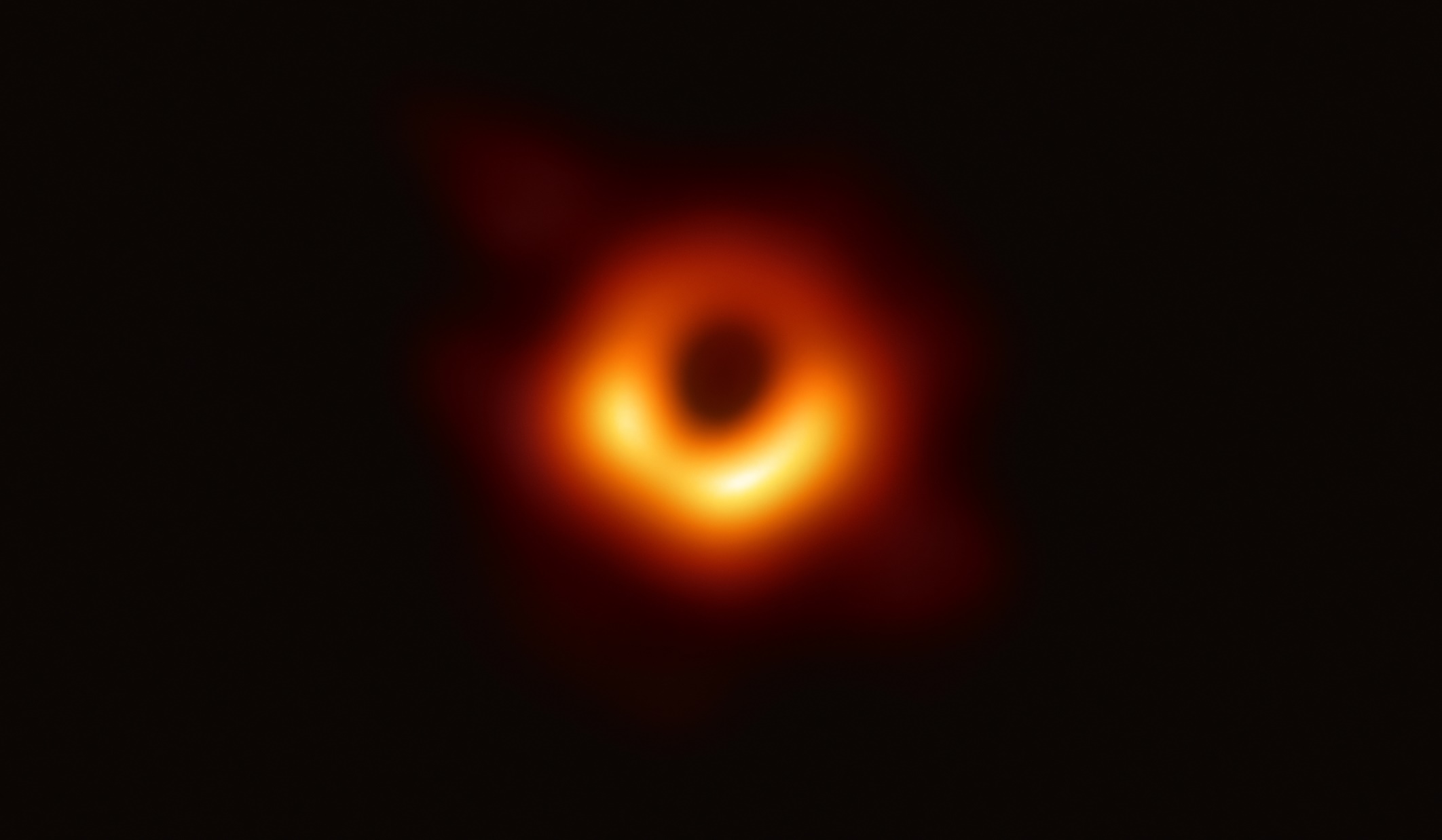 A SOMBRA
99 bi km
Horizonte de eventos: 38 bi km
Massa: 6,5 bilhões de M☉
https://www.eso.org/public/images/eso1907a/
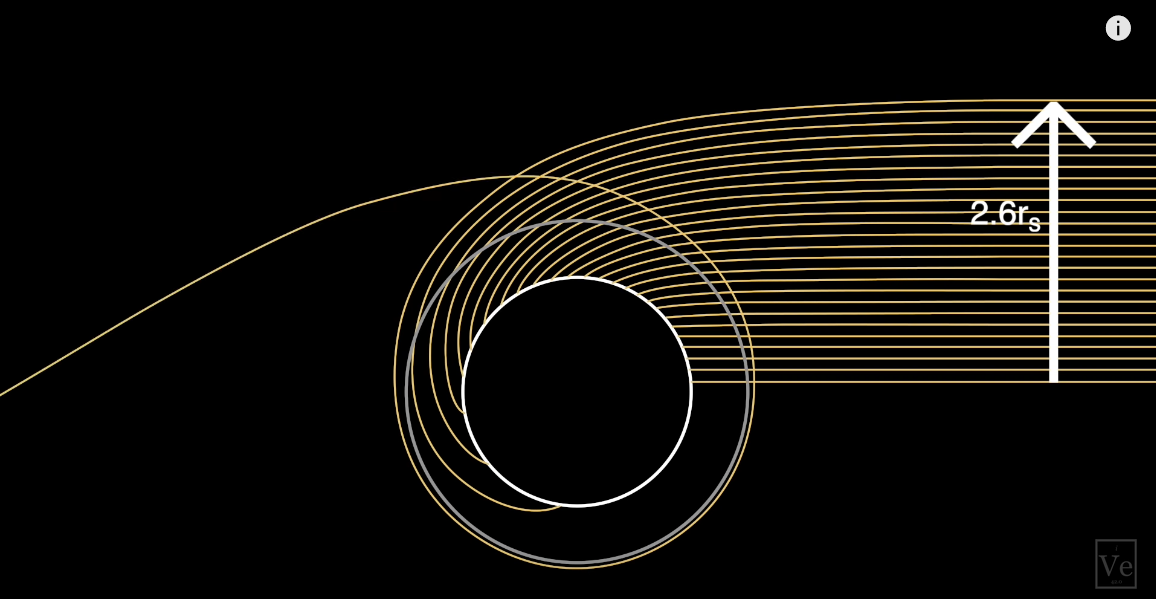 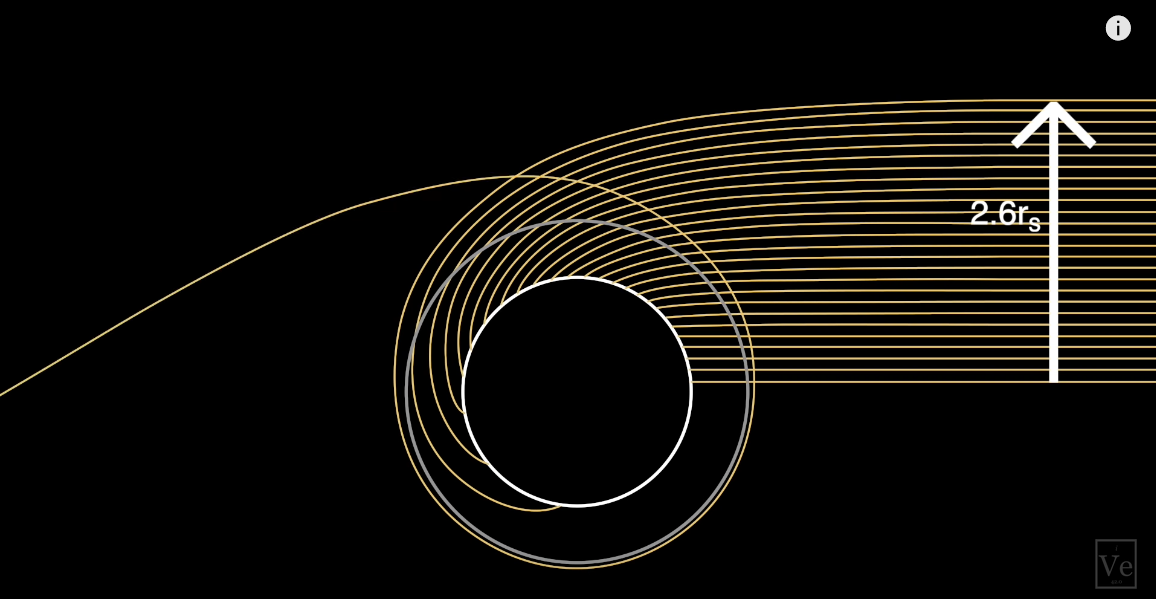 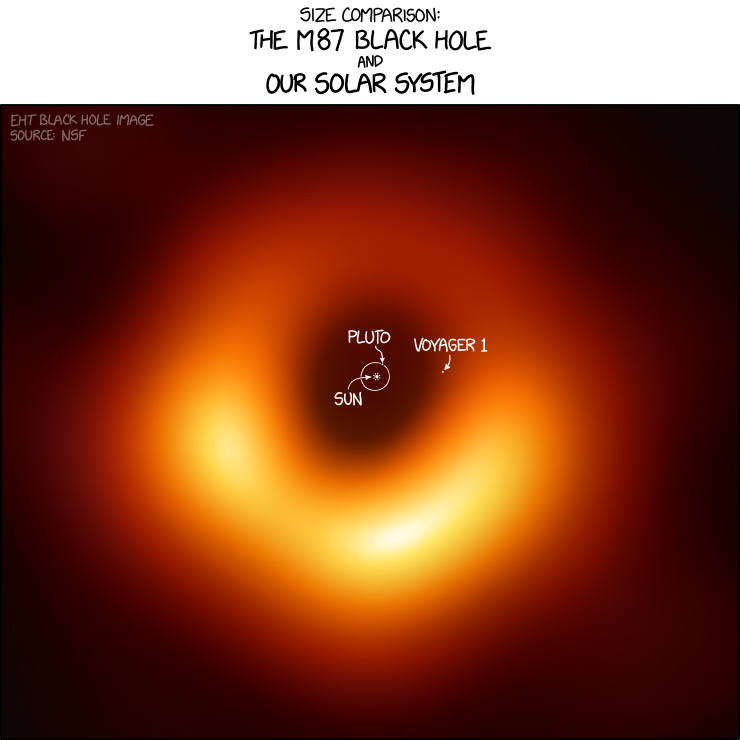 https://www.explainxkcd.com/wiki/index.php/2135:_M87_Black_Hole_Size_Comparison
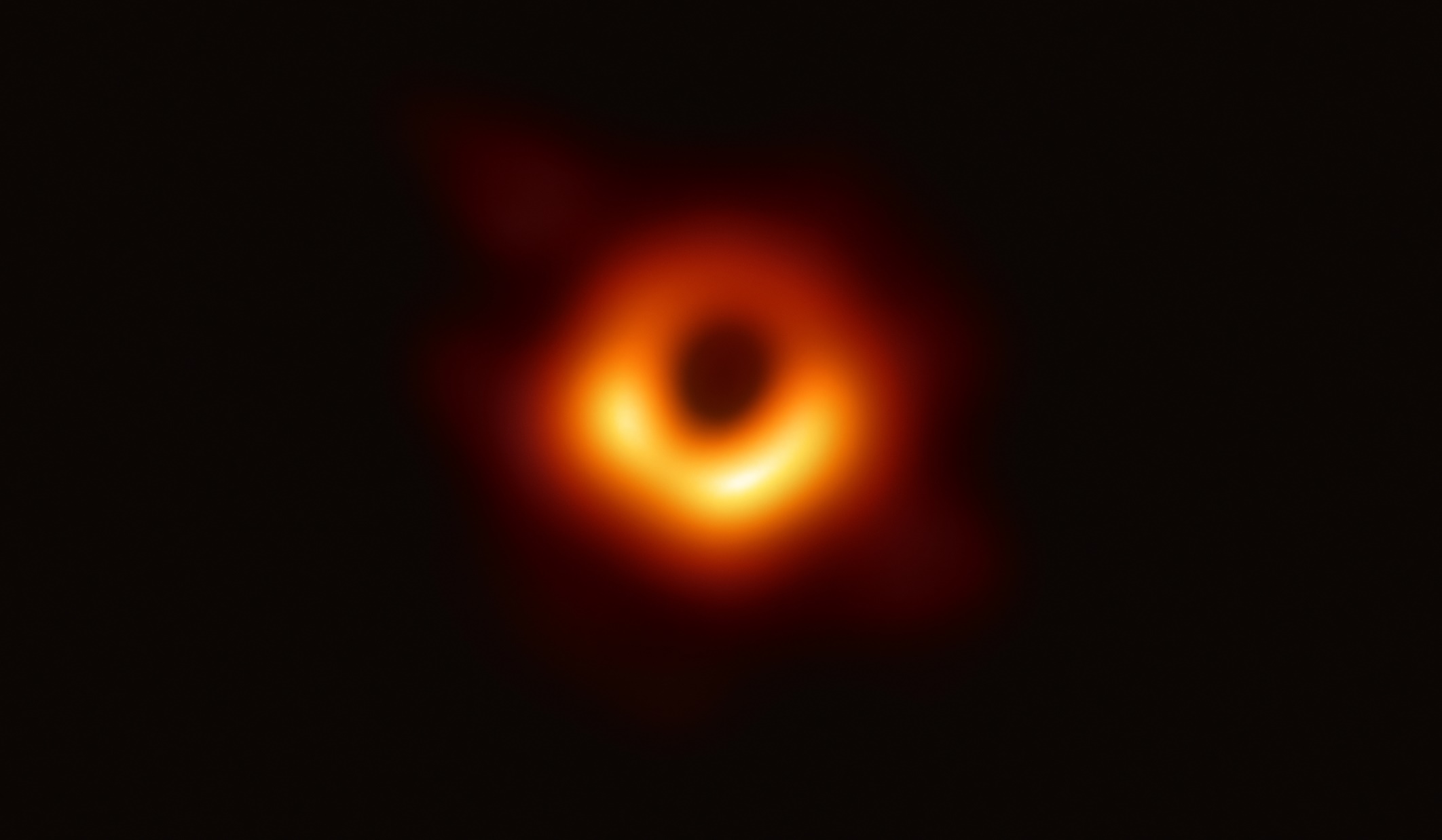 O DISCO
https://www.eso.org/public/images/eso1907a/
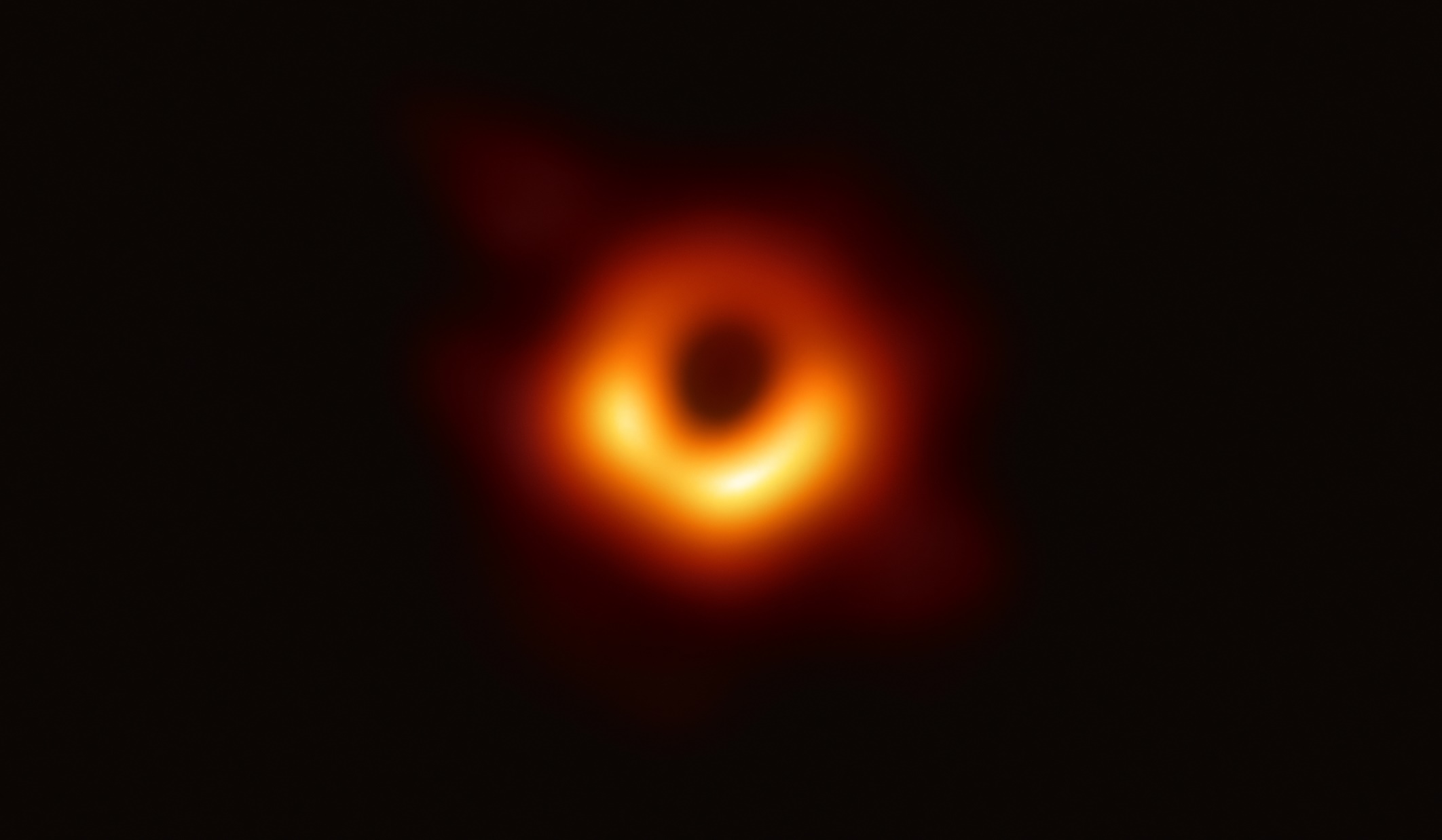 A imagem prova que Einstein estava certo?
https://www.eso.org/public/images/eso1907a/
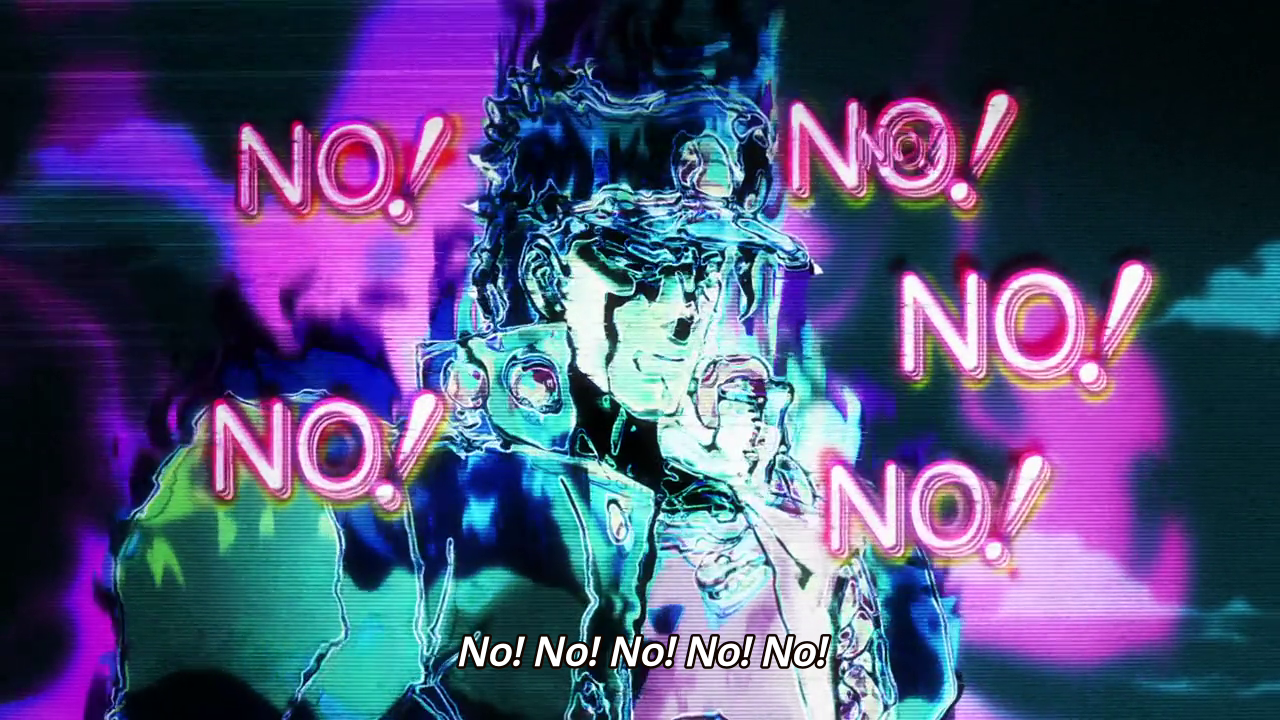 SIMULAÇÃO x OBSERVADO
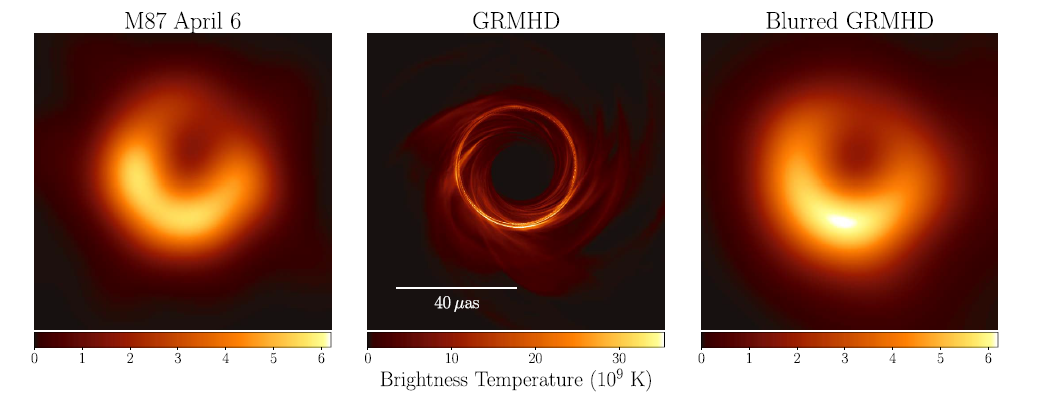 SIMULAÇÃO x OBSERVADO
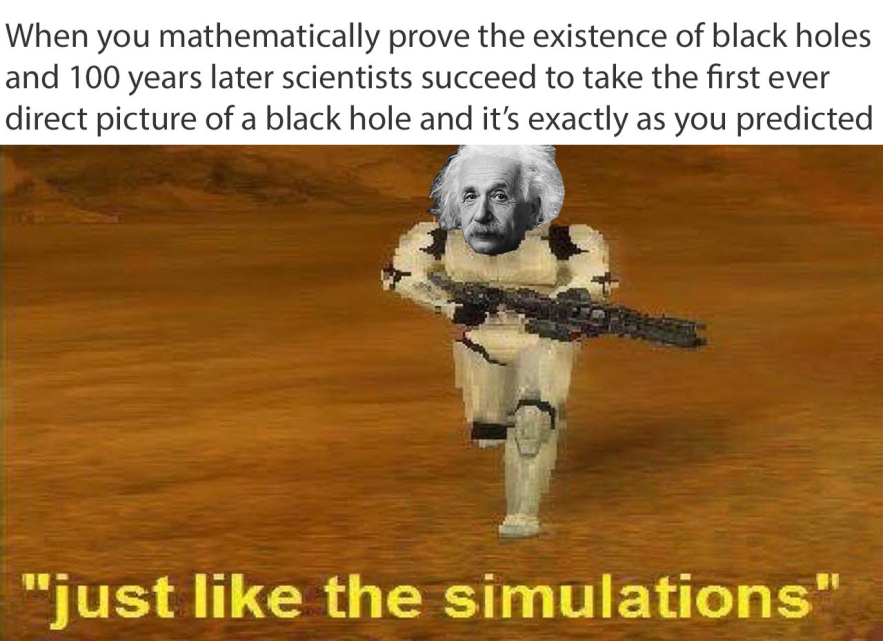 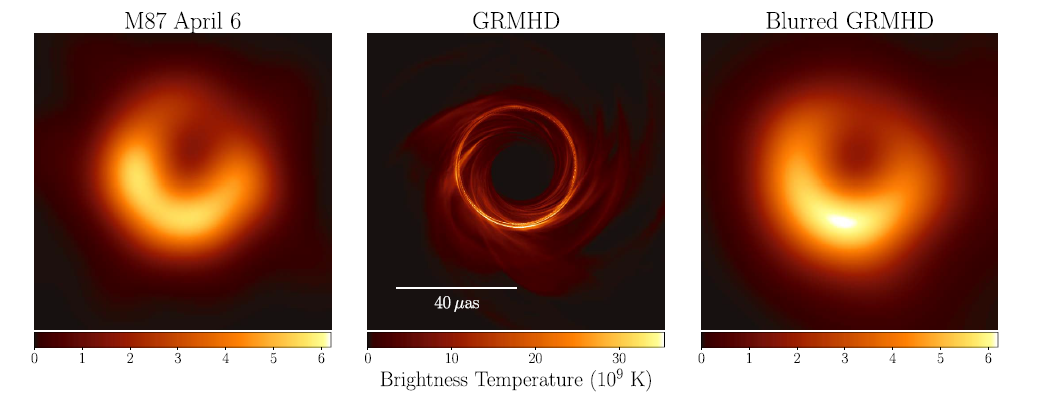 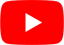 https://www.youtube.com/watch?v=9DILtg_9dcU&feature=youtu.be
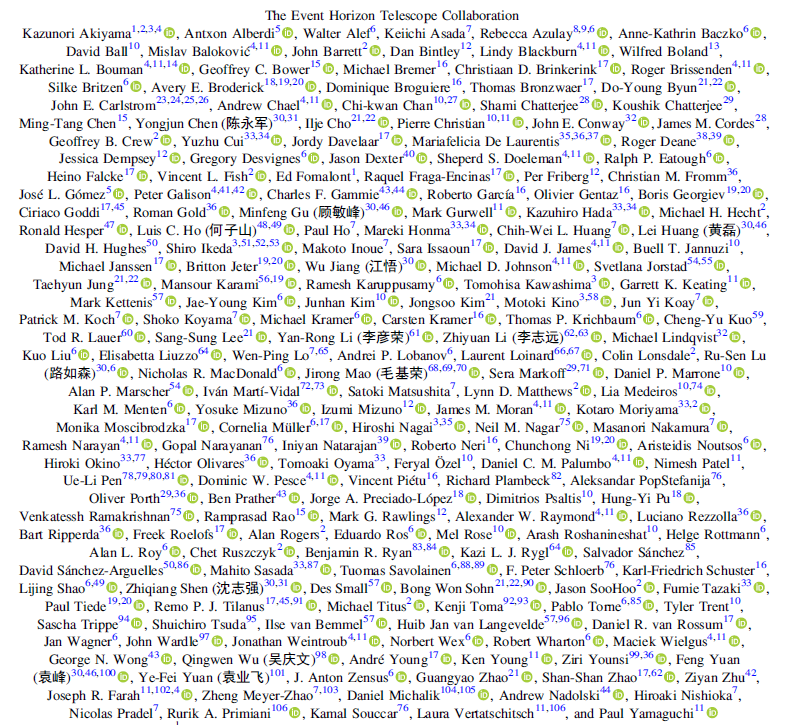 Aparentemente nada a ver, mas...
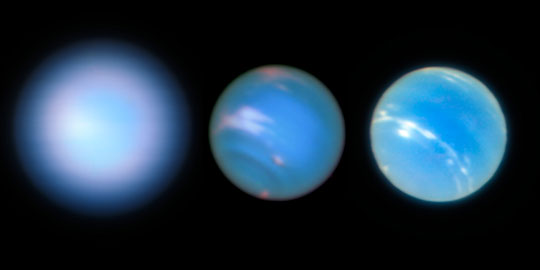 Referências
https://www.canterbury.ac.nz/news/2019/canterbury-distinguished-professor-roy-kerrs-black-hole-theory-proven-right.html
http://hubblesite.org/reference_desk/faq/answer.php.id=62&cat=exotic 
https://www.cfa.harvard.edu/research/hea/stellar-black-holes
http://hubblesite.org/explore_astronomy/black_holes/encyc_mod3_q7.html
http://soc.if.usp.br/~wtc/?q=geometry-and-spacetime
https://www.nasa.gov/mission_pages/chandra/multimedia/black-hole-SagittariusA.html
https://www.universetoday.com/106062/what-is-the-milky-way-2/ 
https://www.nasa.gov/feature/goddard/2017/messier-87
http://ecuip.lib.uchicago.edu/multiwavelength-astronomy/astrophysics/05.html
Para saber mais

        https://www.youtube.com/playlist?list=PLbvsCZl4ZqdQwl9-xNjbR1xVHEUem_4bQ
OBRIGADO 
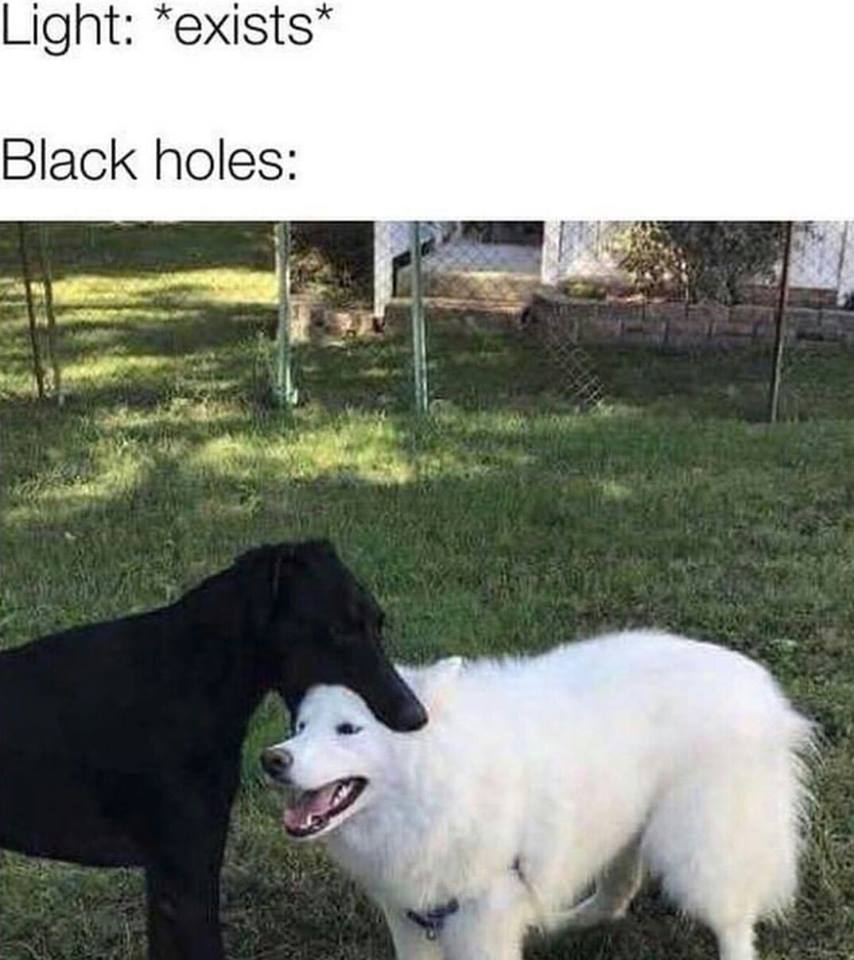